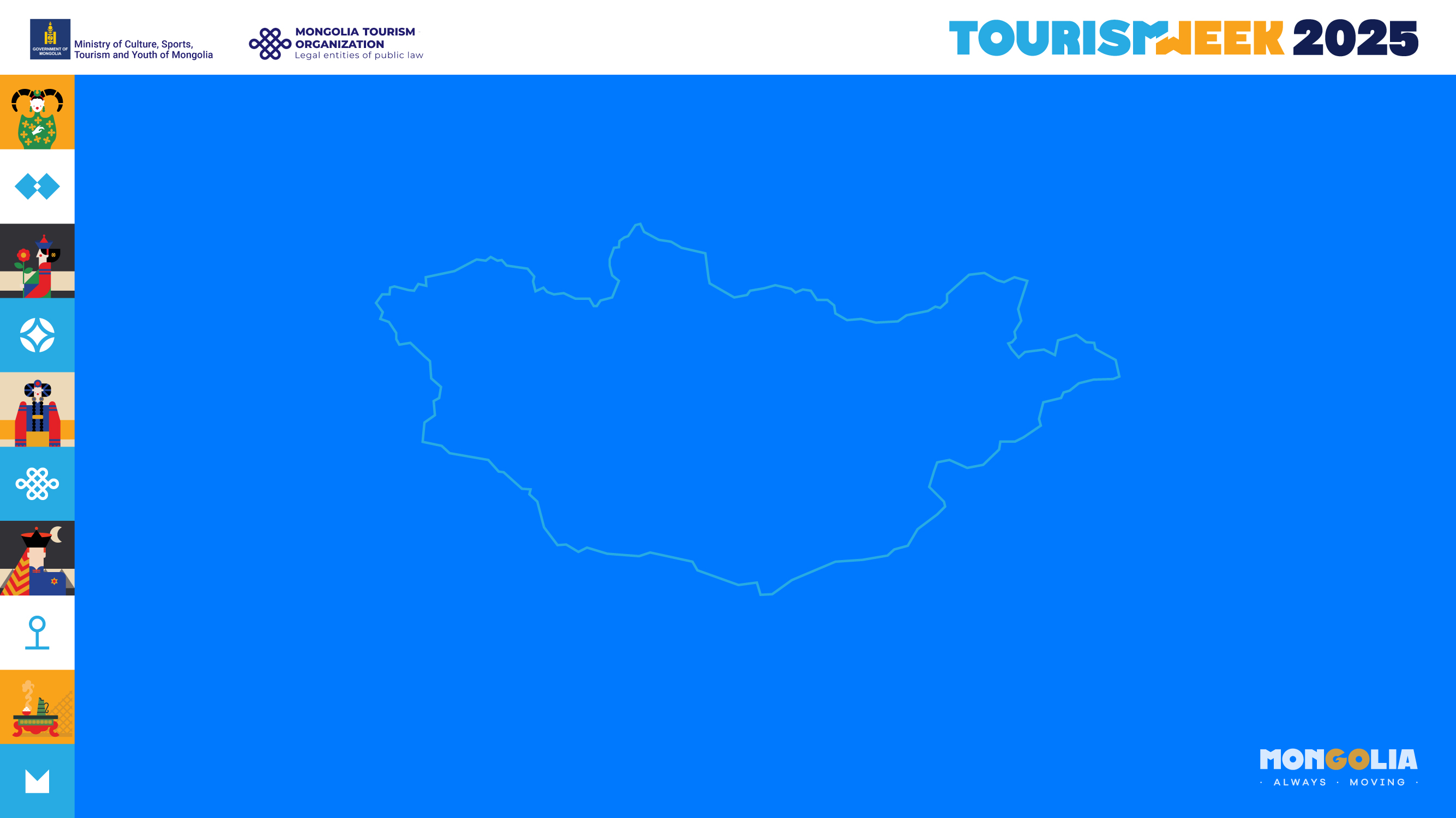 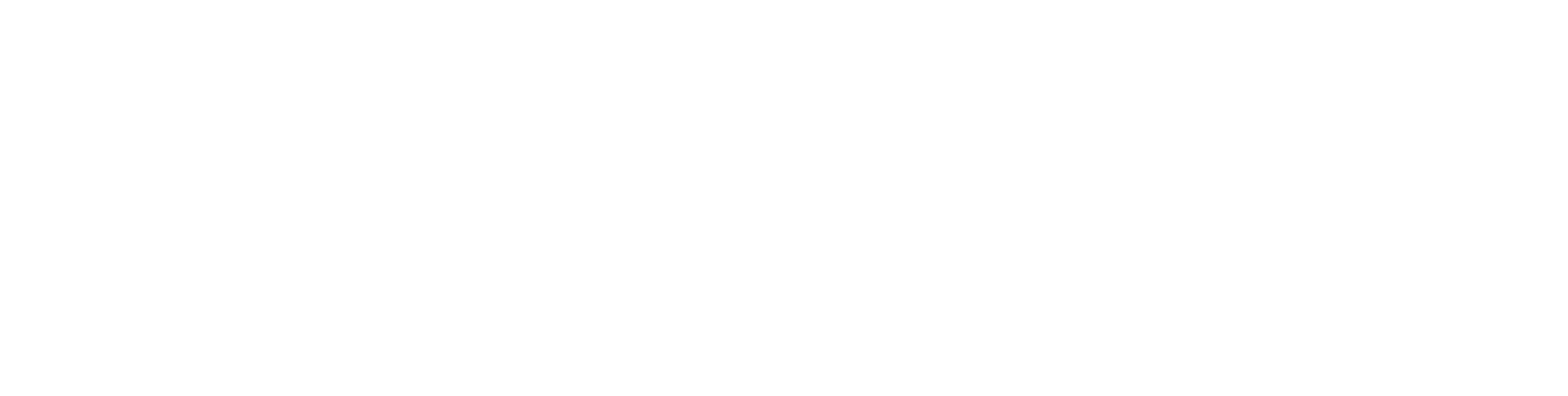 Analysis of Source Markets
Hannah PearsonRegional Director APAC
Adventure Travel Trade Association
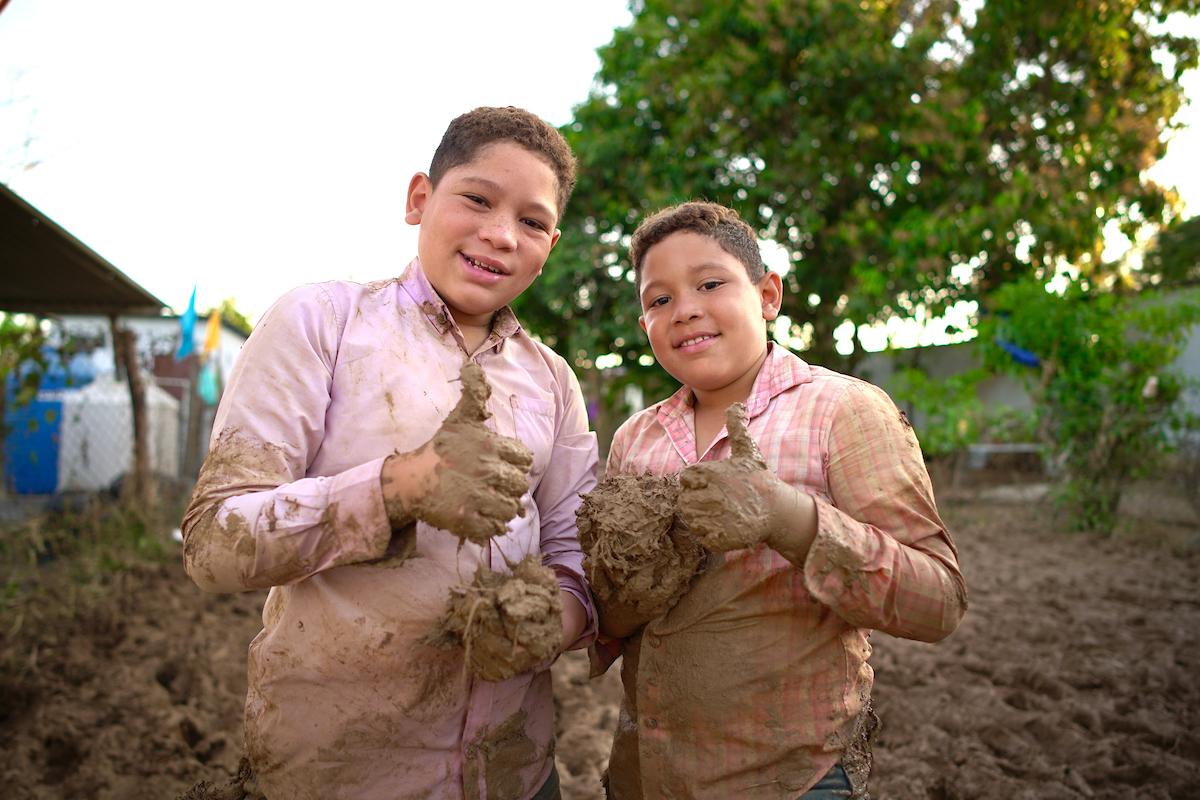 Why should we look to diversify source markets?
Case studies for destinations who have diversified
What to consider when looking at a new source market
Key global trends
Key trends by source market
Key takeaways
© ATTA / Daniel Santos
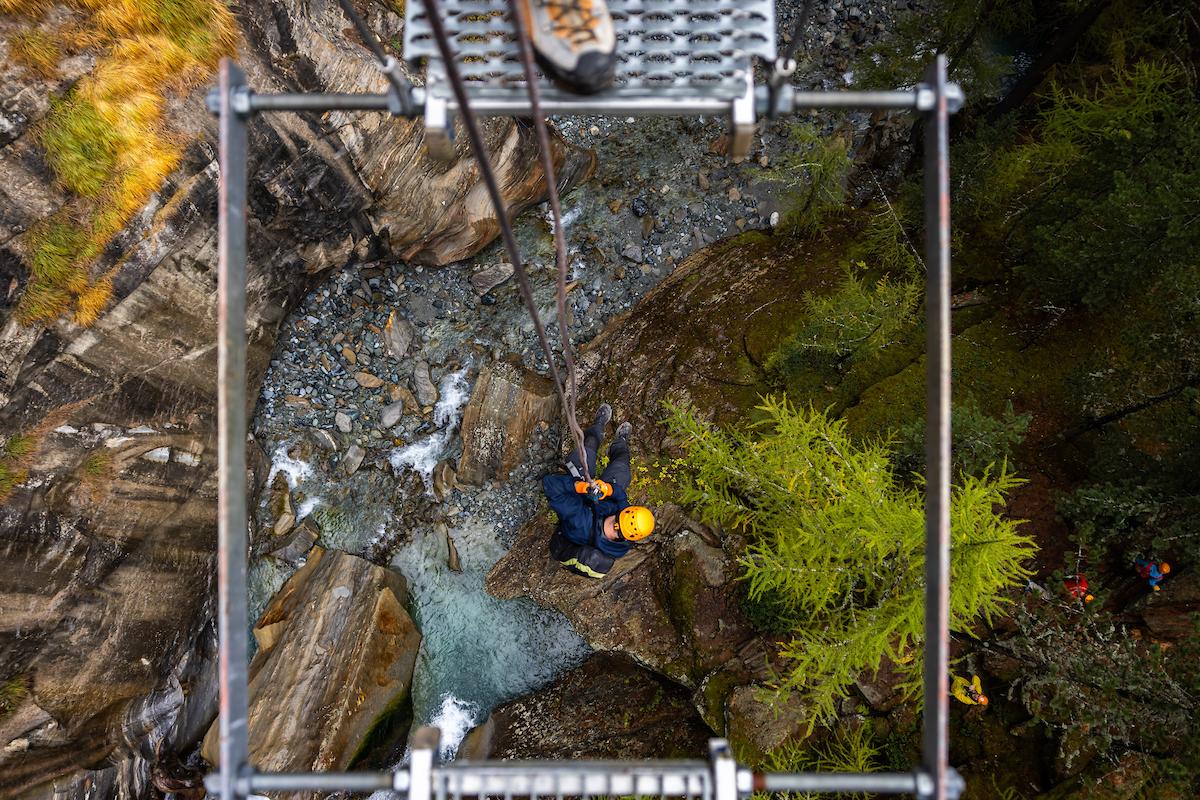 Part 1:
Why should we look to diversify source markets?
© ATTA / Hassen Salum
Makes you more resilient to unexpected scenarios
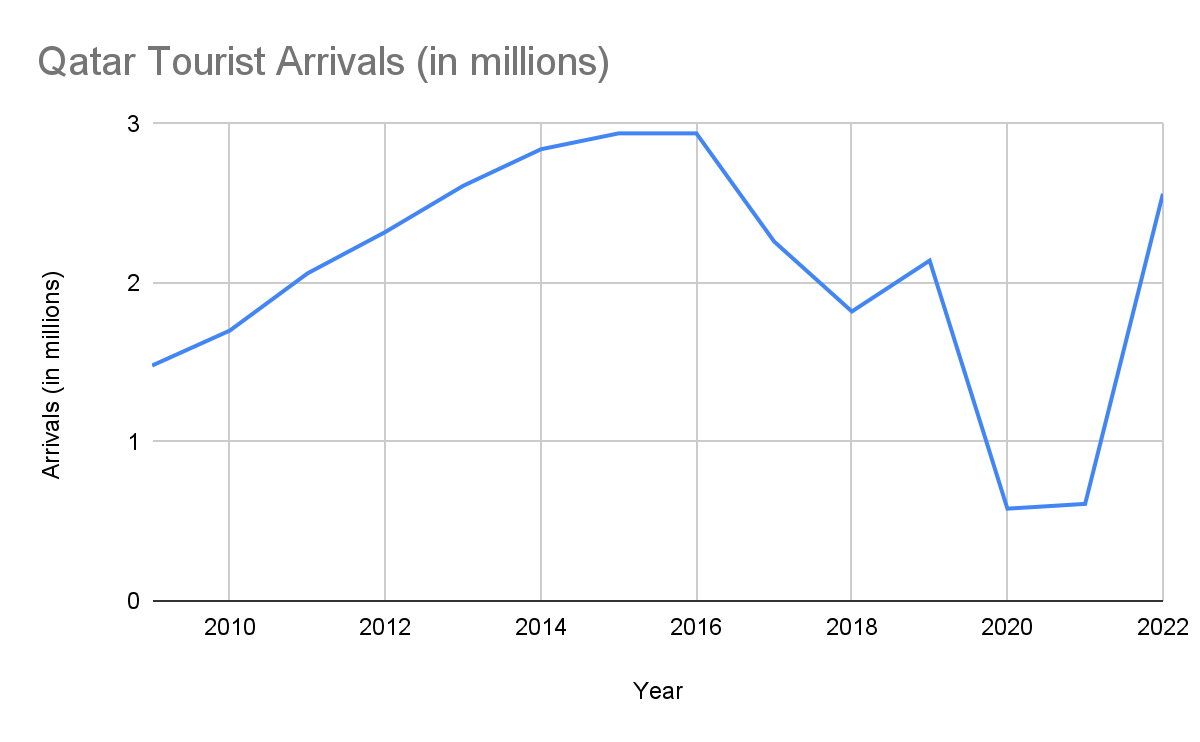 4
[Speaker Notes: QATAR and how blockade impacted tourism arrivals numbers.]
Extends the tourism season
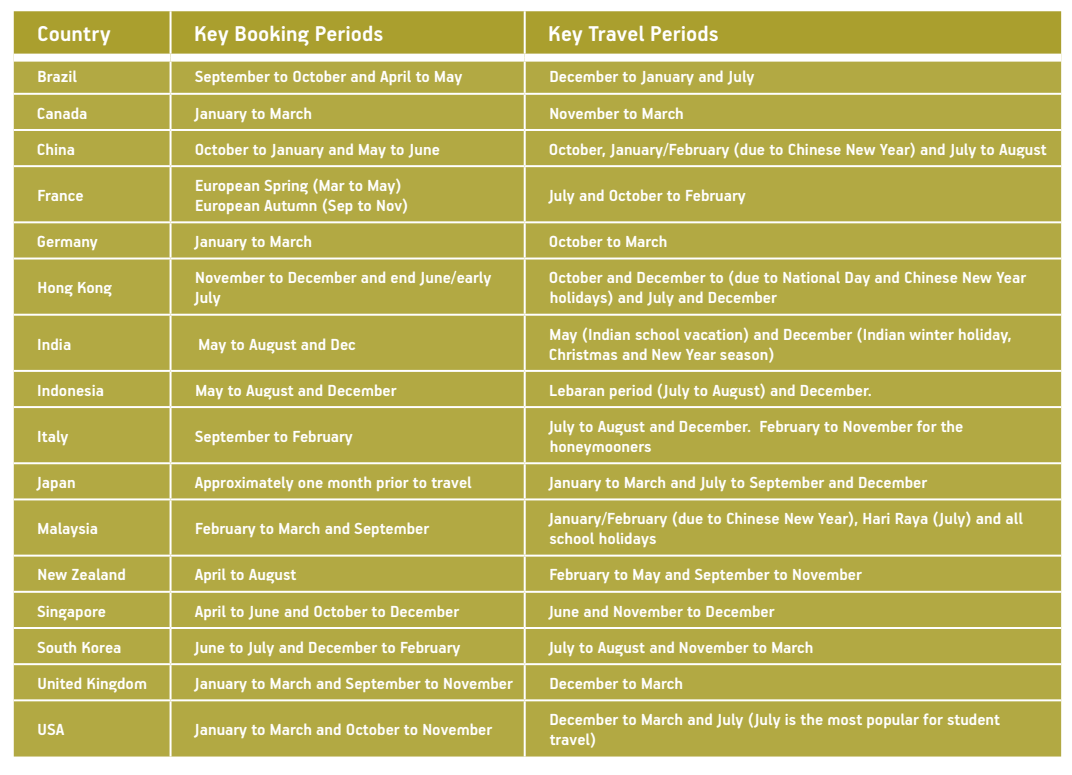 5
Source: https://teq.queensland.com/content/dam/teq/corporate/corporate-searchable-assets/industry/learning/PlanforInboundSuccess.pdf
[Speaker Notes: Add source.]
Provides opportunities for the whole tourism supply chain
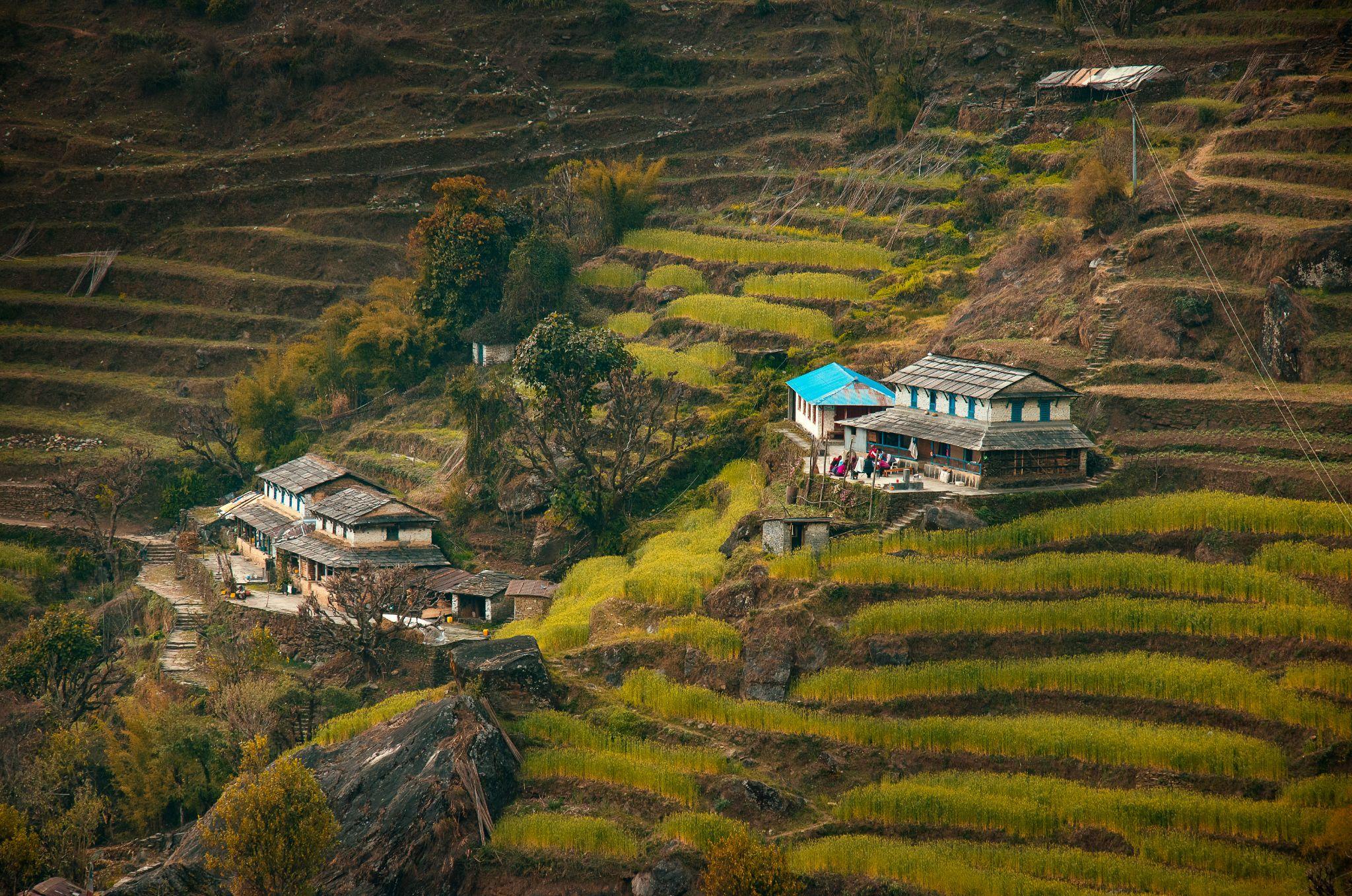 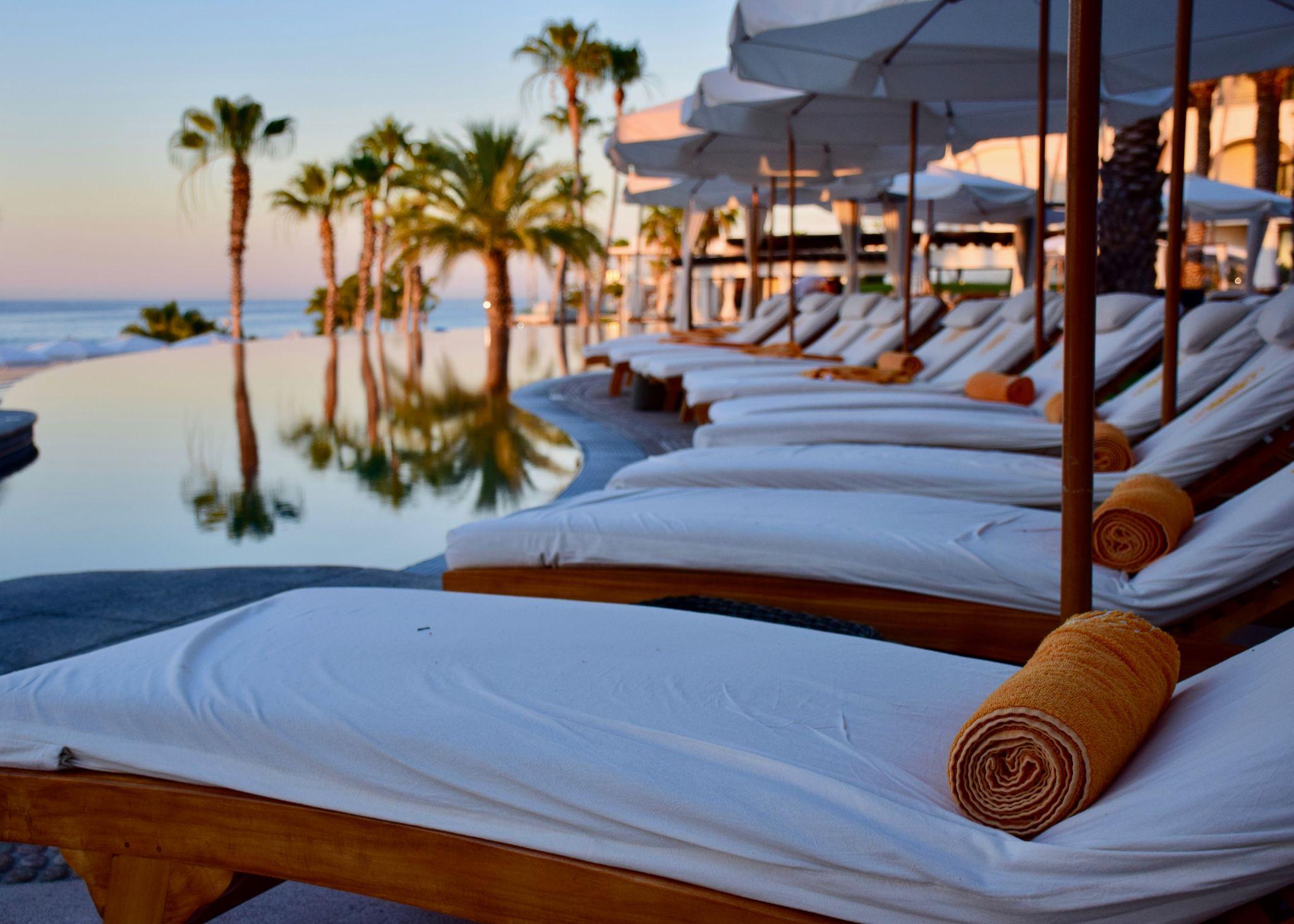 6
[Speaker Notes: Image of homestay/ image of resort]
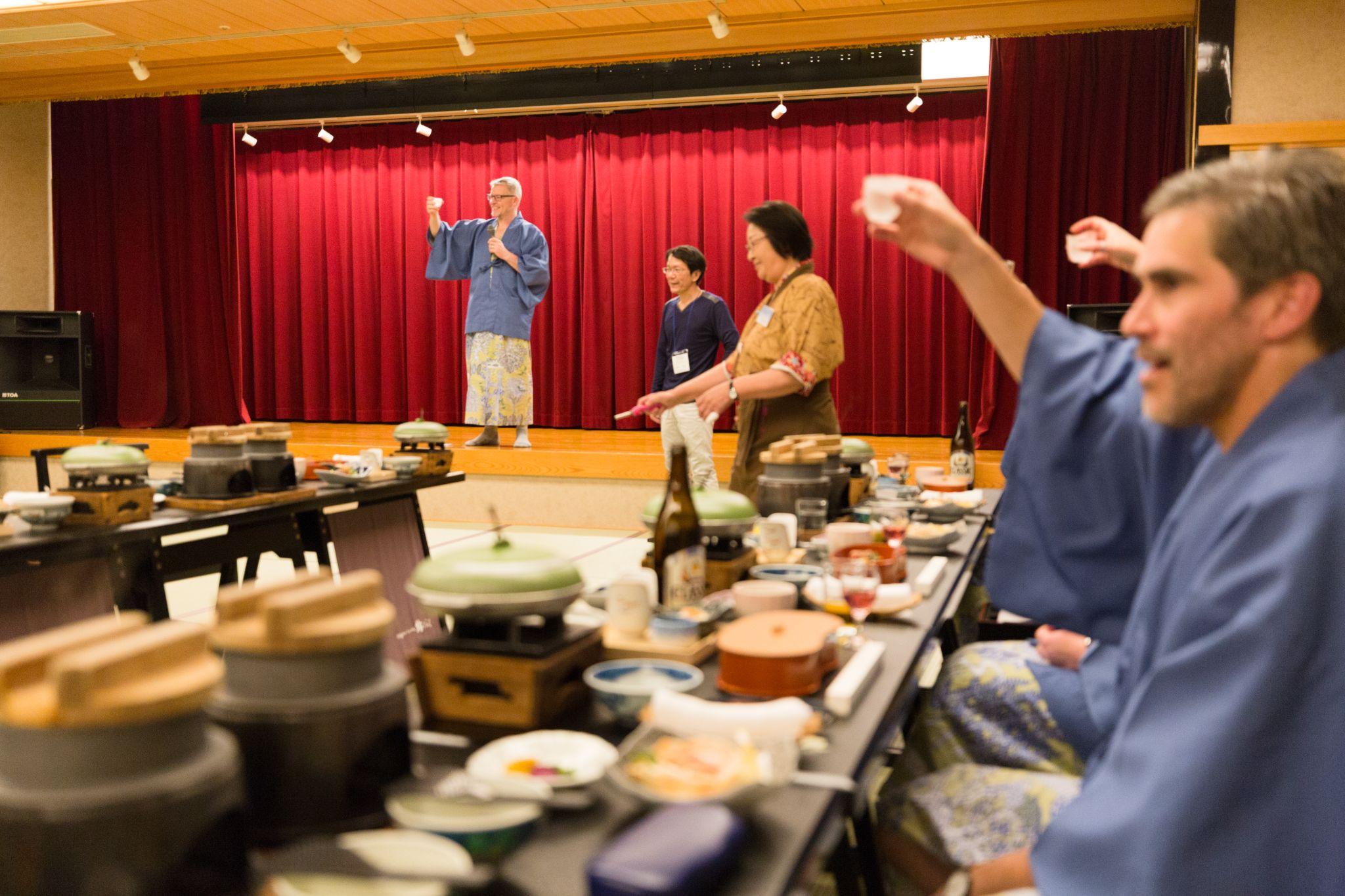 Part 2a:
Case study: Japan’s many identities
Japan’s international arrivals started to rocket from 2013
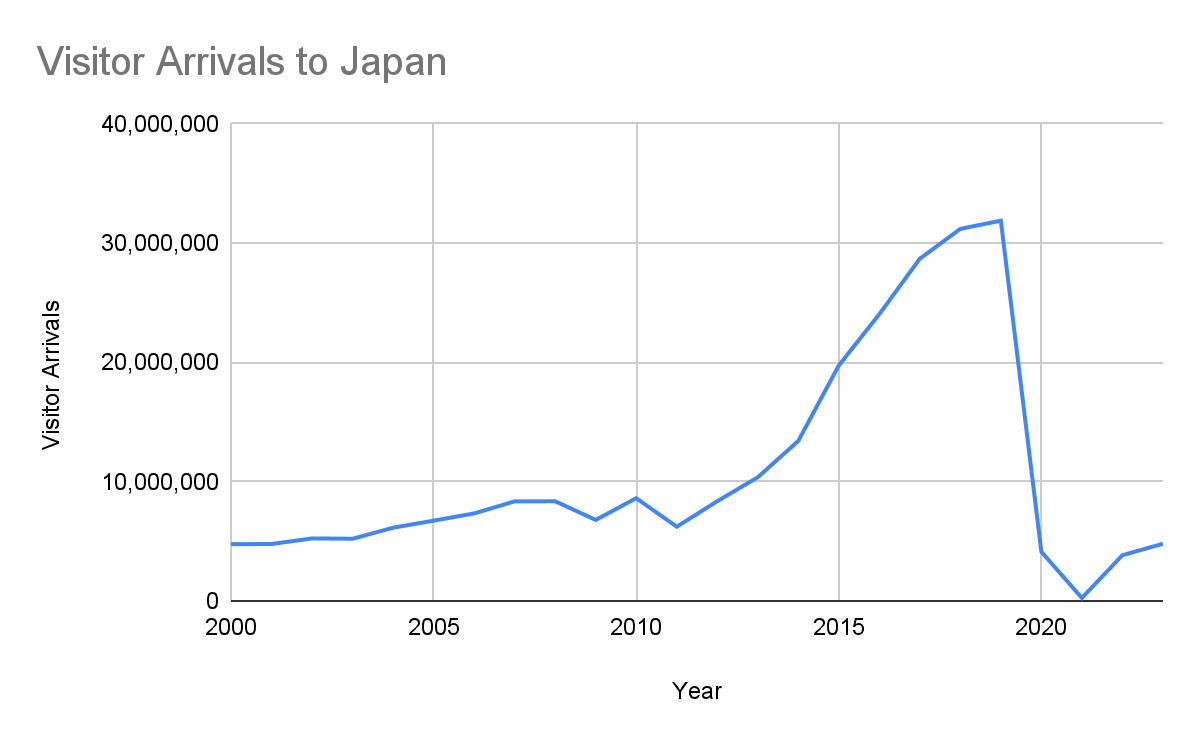 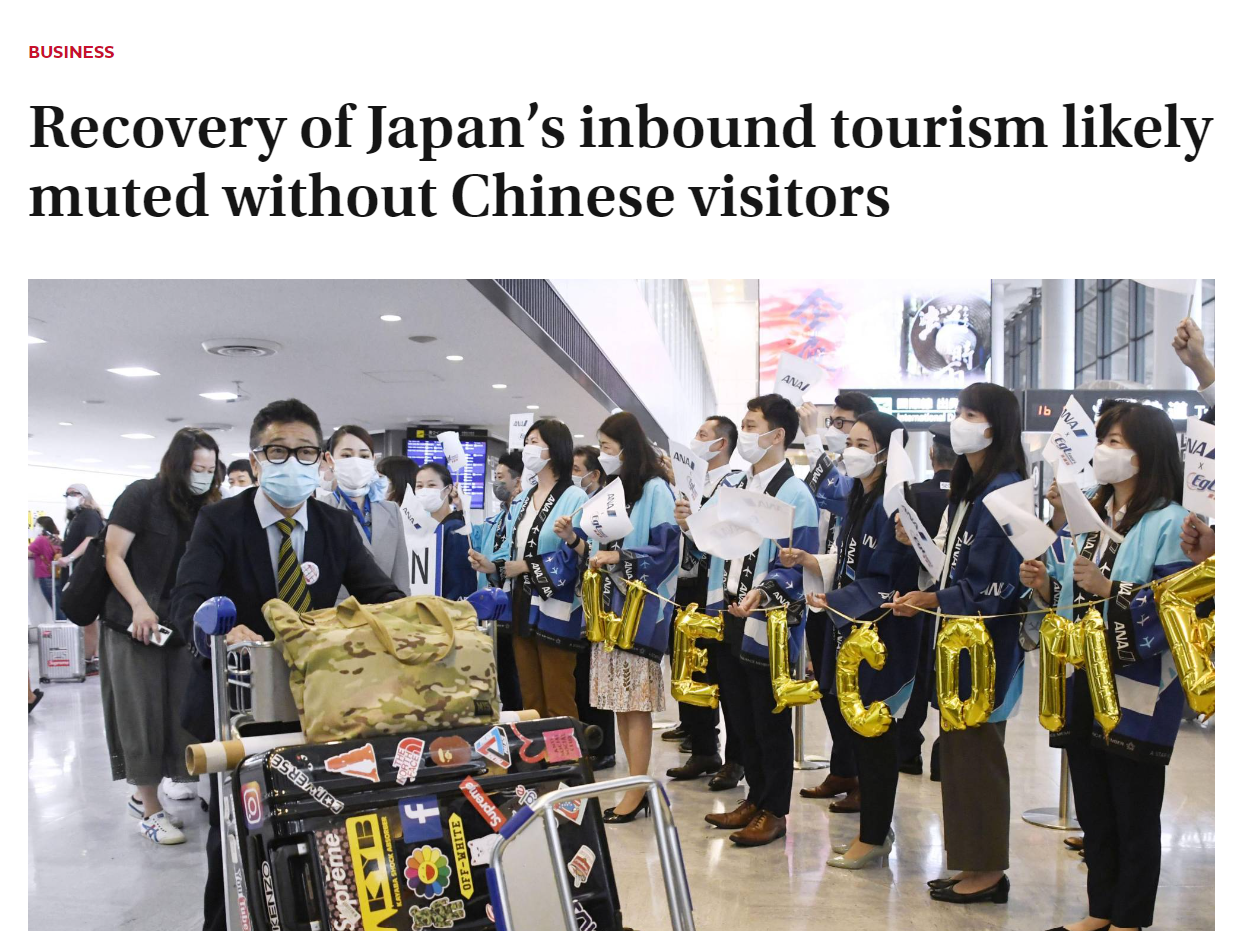 8
[Speaker Notes: Add graph of international arrivals in general.Then split it by nationality.]
China gained a market share from 13% to 30% in 7 years
9
[Speaker Notes: Add graph of international arrivals in general.Then split it by nationality.]
Targeting the Muslim Southeast Asian traveller
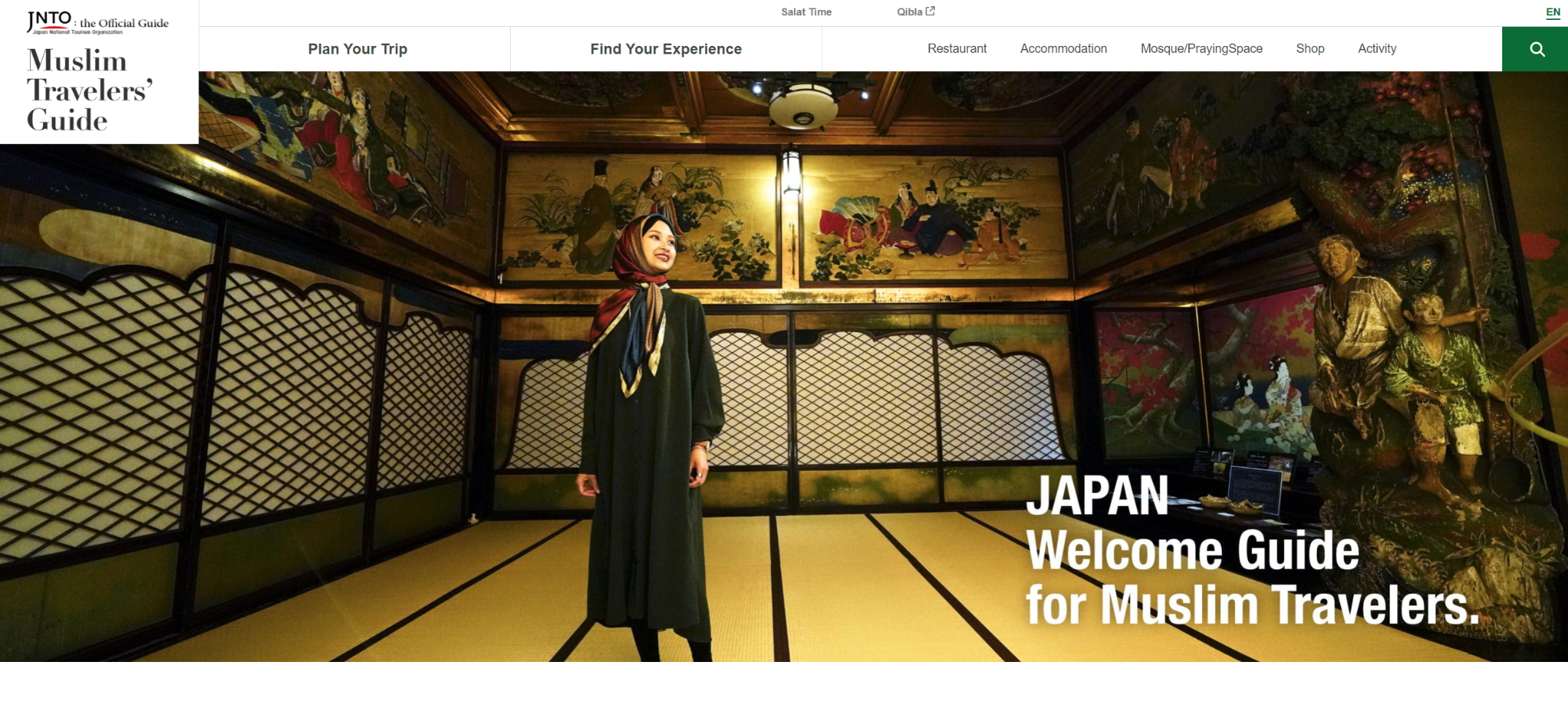 10
[Speaker Notes: Niches - Muslim friendly travel SEA]
Targeting LGBT+ travellers from Latin America
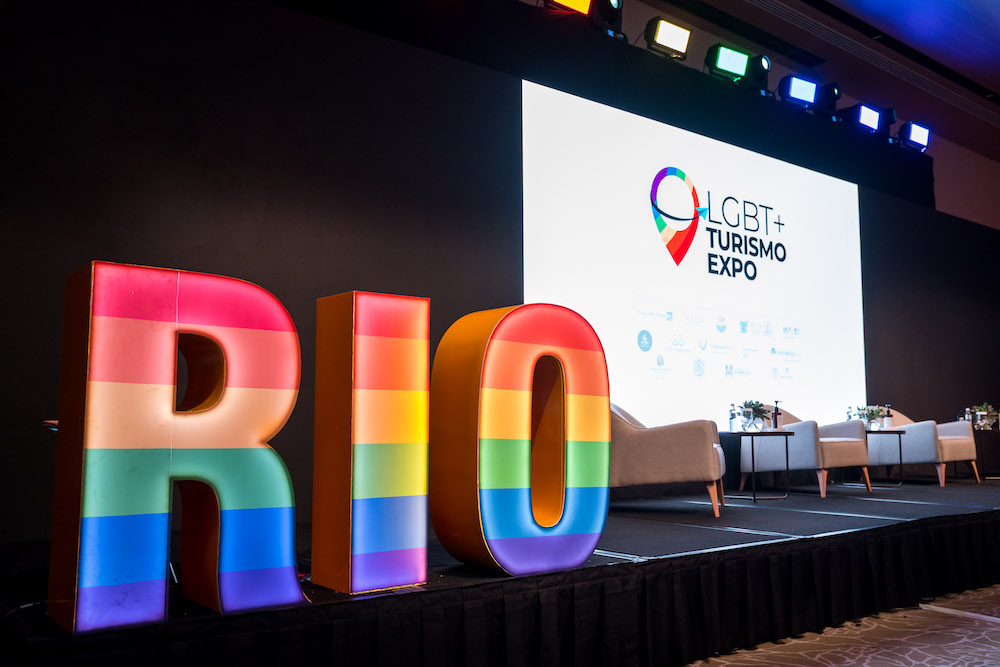 Osaka Convention & Tourism Bureau attended the LGBT+ Turismo Expo 2022, one of the largest LGBT+ expos in Latin America, held in Rio de Janeiro, Brazil.
11
[Speaker Notes: International LGBTQ+ Travel Association (IGLTA) announced today that it has selected Osaka, Japan as the destination for its 2024 Global Convention, first ever convention in Asia

https://visitgayosaka.com/ 
https://www.iglta.org/articles/post/iglta-selects-osaka-japan-as-its-2024-global-convention-destination/]
Osaka hosted the 2024 IGLTA Global Convention
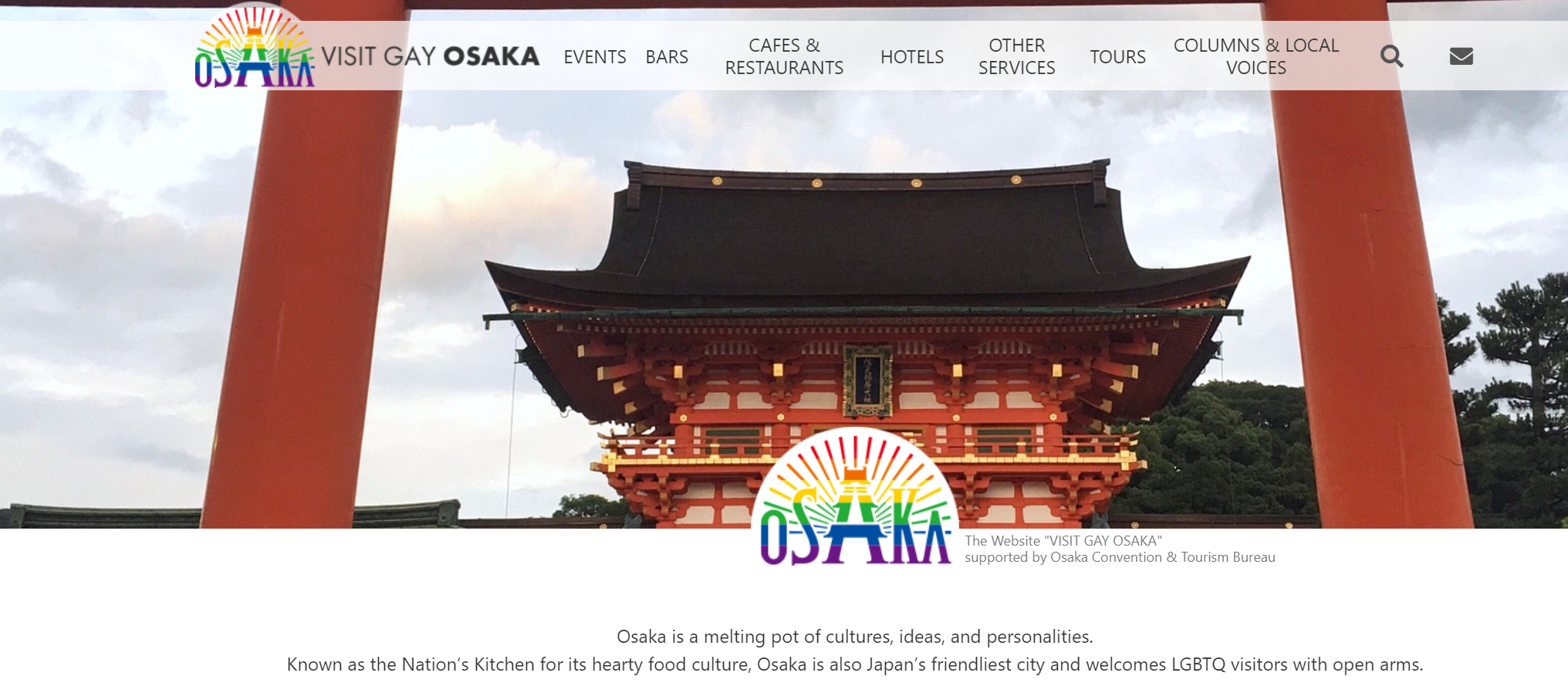 12
[Speaker Notes: International LGBTQ+ Travel Association (IGLTA) announced today that it has selected Osaka, Japan as the destination for its 2024 Global Convention, first ever convention in Asia]
Positioning itself as an adventure destination
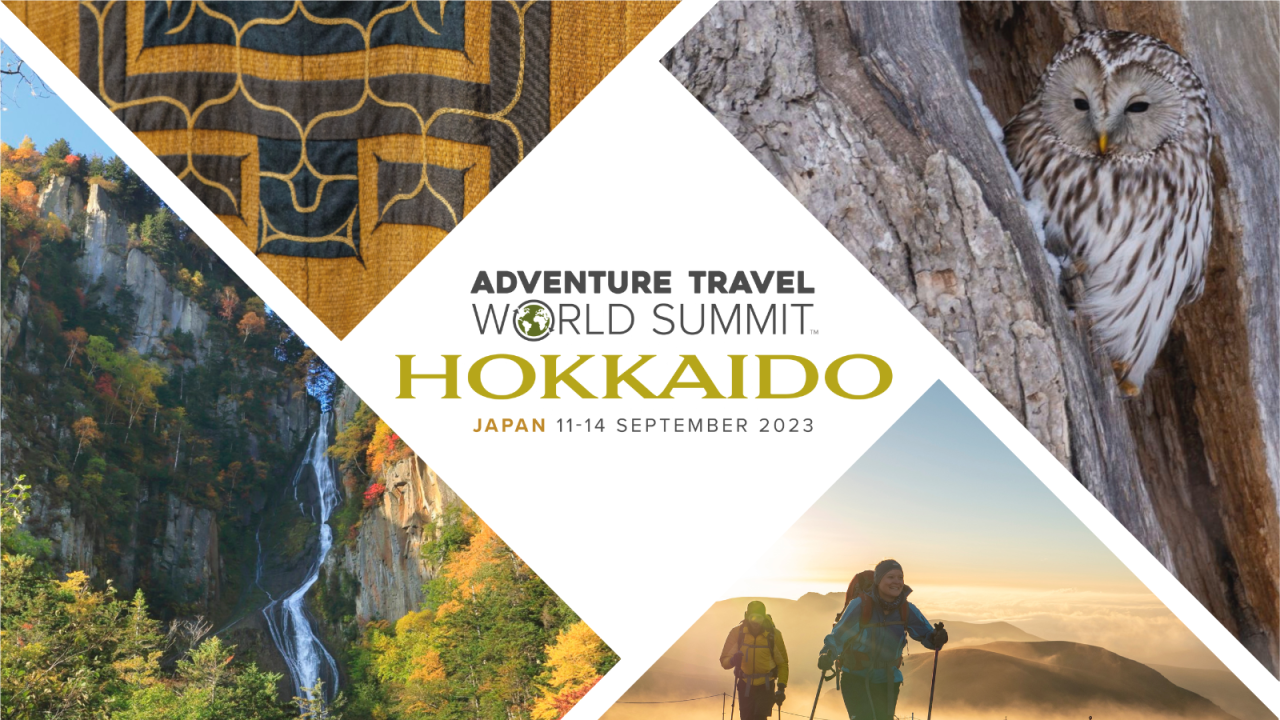 13
[Speaker Notes: Adventure travel - ATWS, AdventureWEEKs, etc]
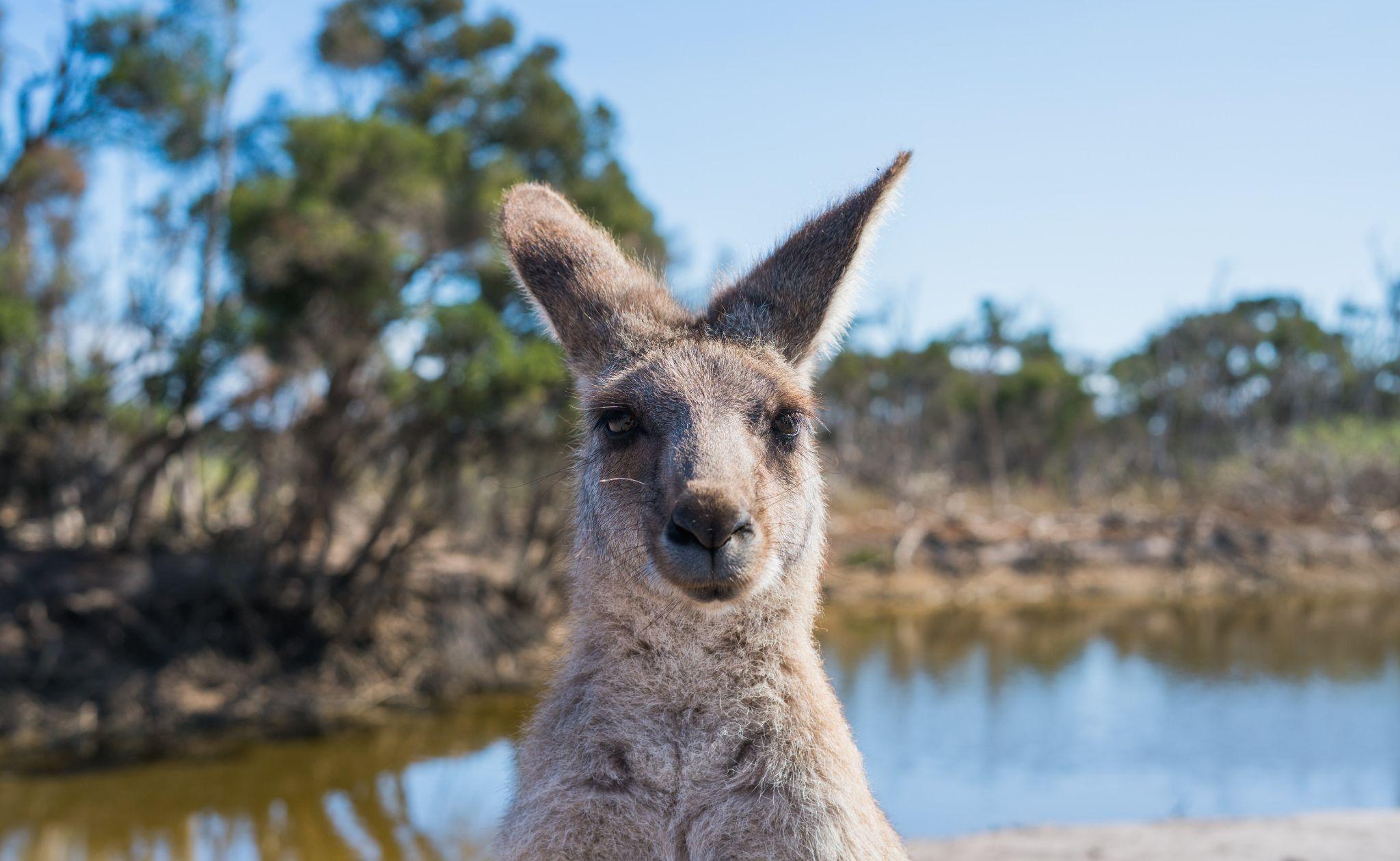 Part 2b:
Case Study: Tourism Australia’s 2030 tourism strategy rethink
Tourism Australia: Thrive 2030
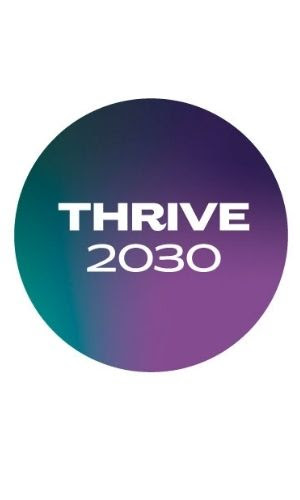 Collaborate
Modernise
Diversify
15
[Speaker Notes: Australia’s national strategy for the long-term sustainable growth of the visitor economy.

THRIVE 2030 aims to return the sector to pre-pandemic visitor spend and sustainable growth:
returning it to $166 billion by 2024
growing it to $230 billion by 2030.]
Tourism Australia: Thrive 2030
Priority 6: build markets and attract visitors
“Attract high-value visitors through coordinated, innovative, focused and personalised visitor attraction strategies that are targeted at a re-balanced mix of domestic and international markets. Unique circumstances mean we must adopt a unique and targeted approach to market development. Targeted and nuanced marketing appropriate for different markets, and developing appropriate product, will be needed. In the longer term, improved data and market research will support a strategy to build a diversified portfolio of core markets, balanced by new and emerging markets. Indicative success measures: Increase in visitor spend (yield) from selected geographic markets and visitor segments; increase in visitor dispersal; changes in market share; return on investment from new marketing strategies.”
16
17
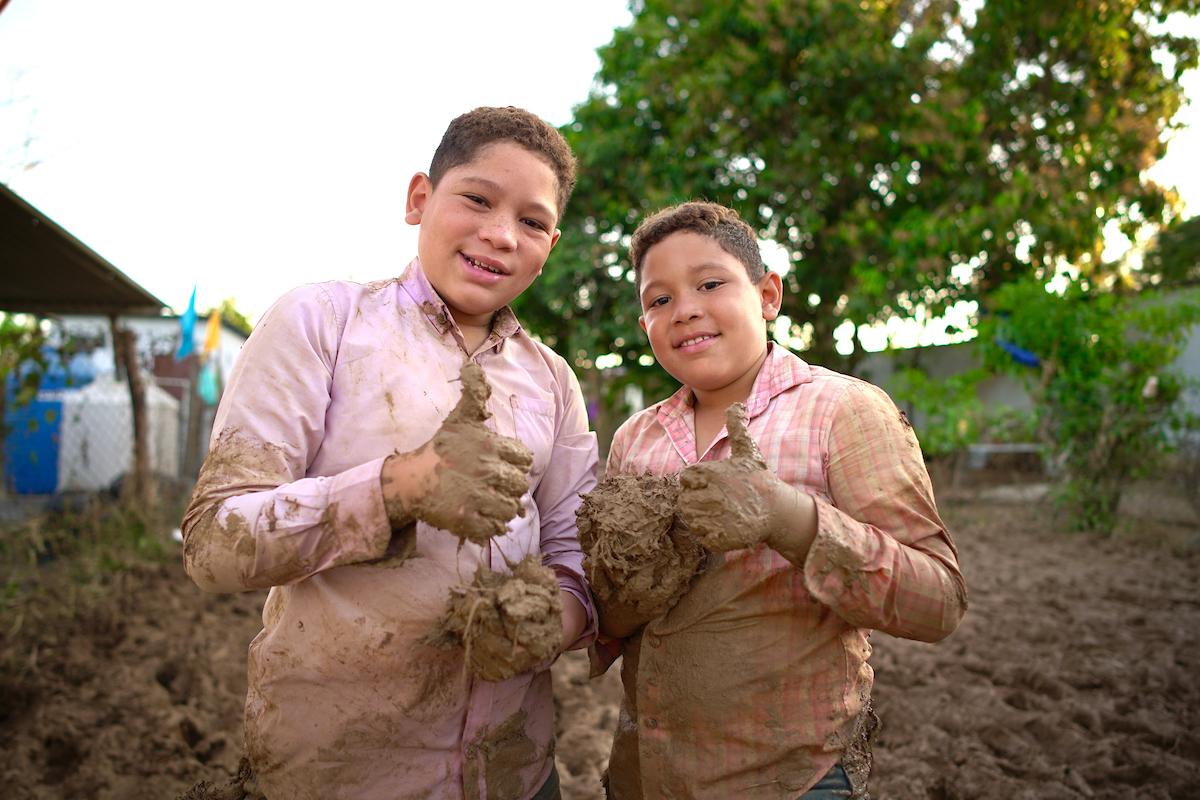 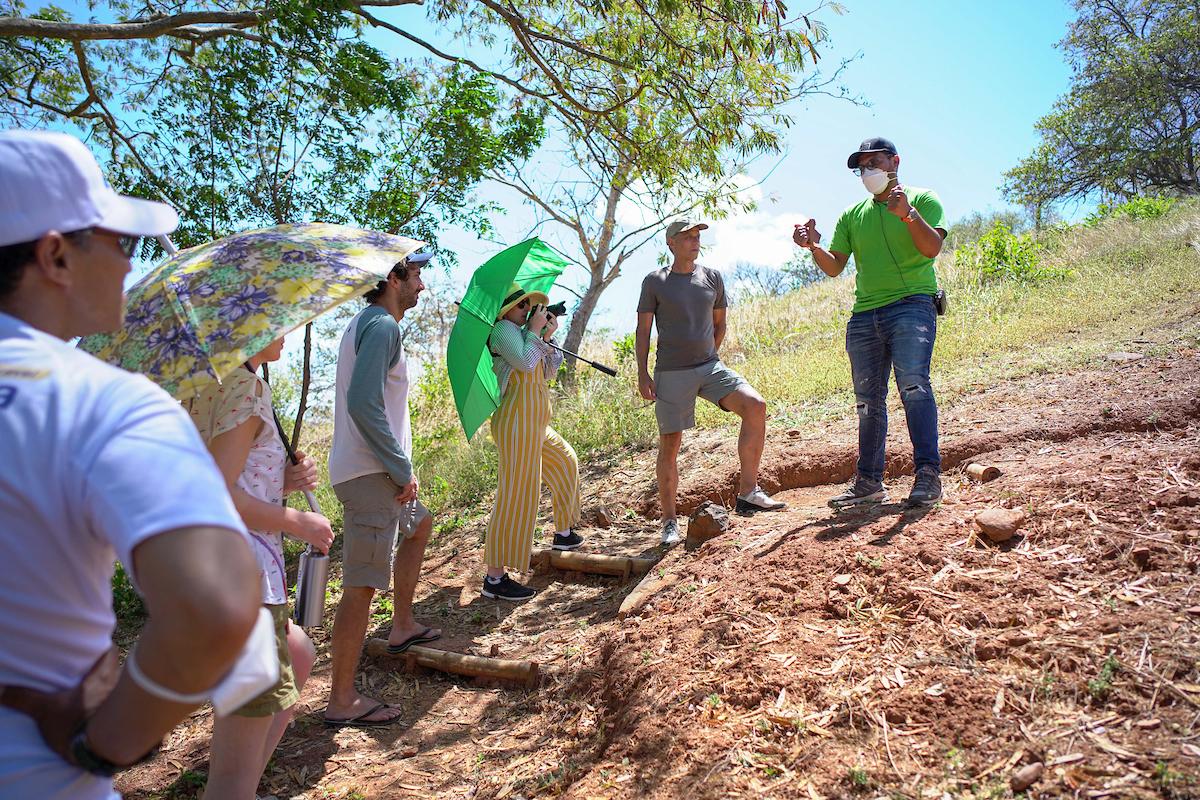 Part 3:
What to consider when looking at a new source market
© ATTA / Daniel Santos
© ATTA / Daniel Santos
Considerations when looking at new source markets
[Speaker Notes: Partnerships with other tour operators
Attending ITB Berlin with own stand]
Considerations when looking at new source markets
[Speaker Notes: Partnerships with other tour operators
Attending ITB Berlin with own stand]
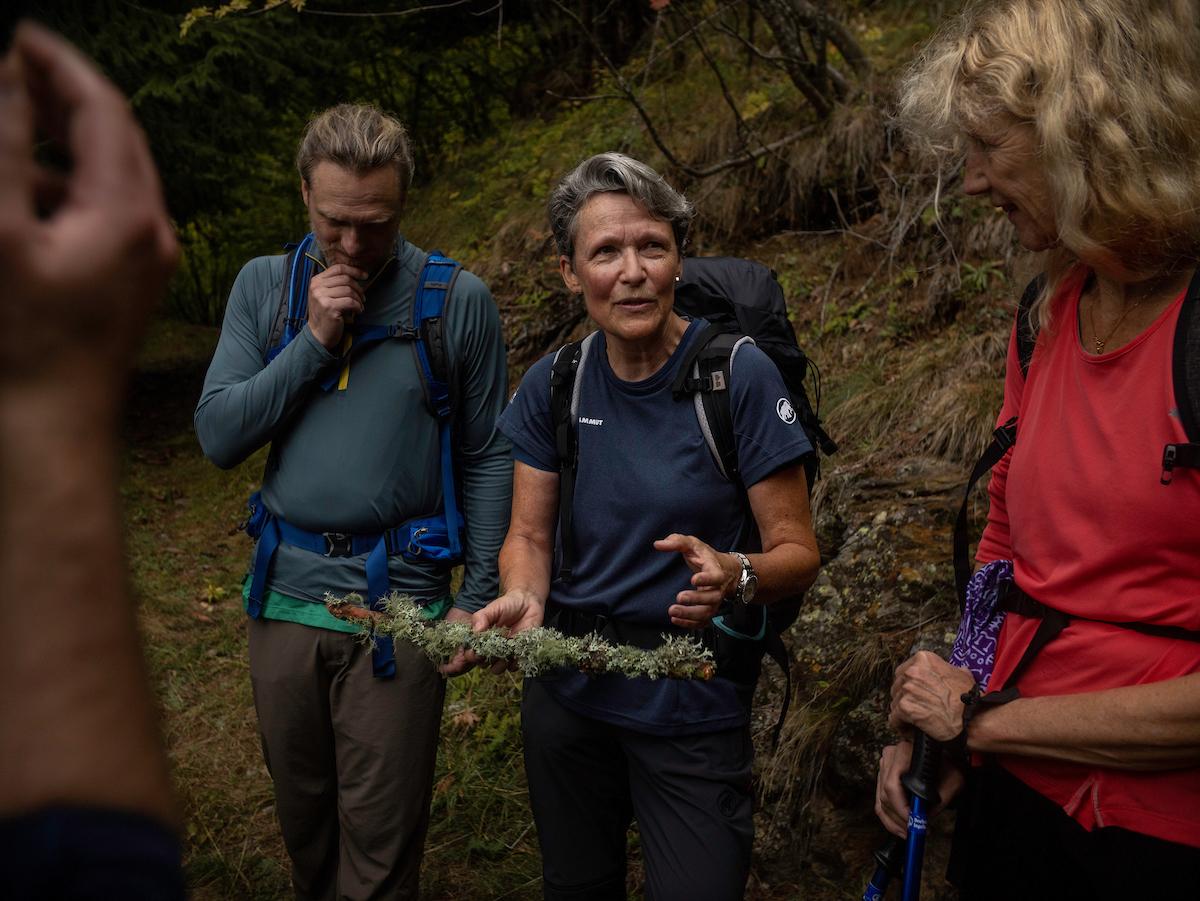 Part 4:
Key Global Trends
© ATTA / Matt Corliss
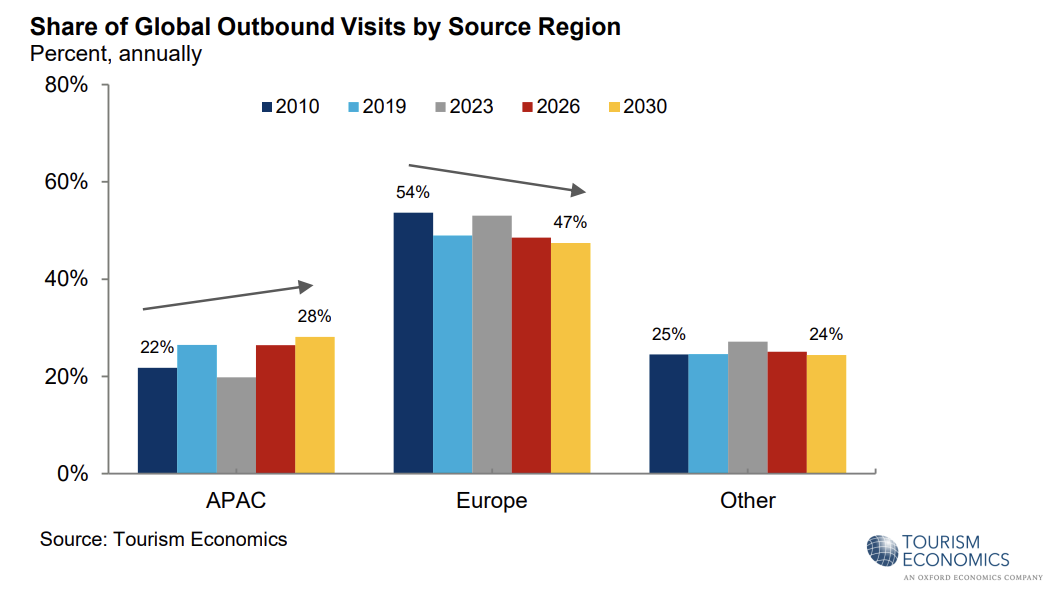 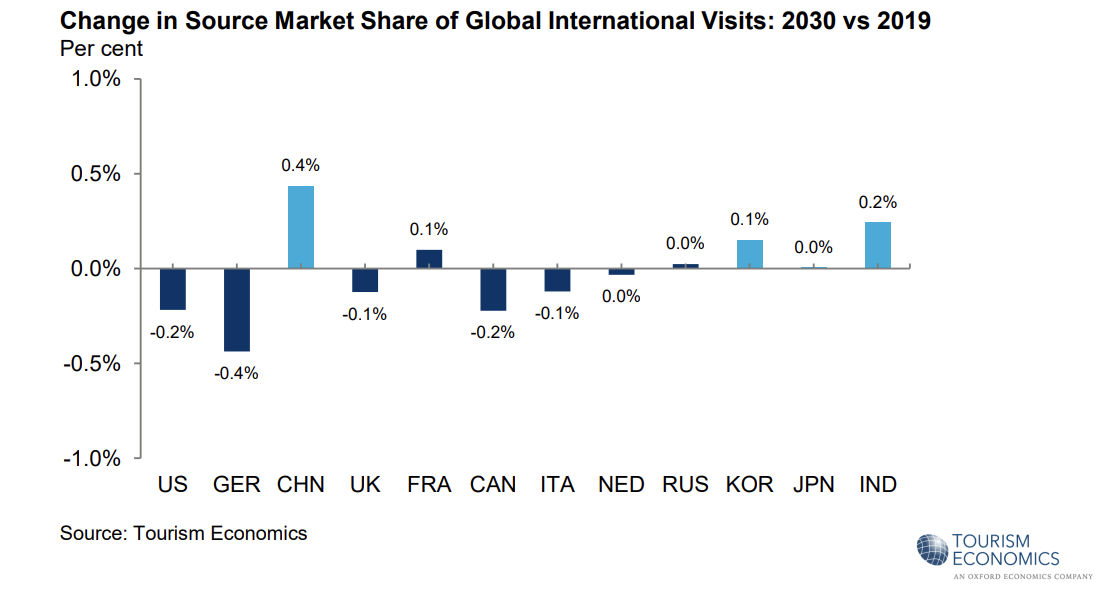 Booking.com 2025 trends
Noctourism
Passports to Immortality
Men-only wellness retreats
Alternative itineraries
Spending the kids’ inheritance
Adventures for all ages
Neuro-inclusivity
Vintage voyaging
The gate escape
Euromonitor 2025 trends
Slow travel
Immersive experiences
Travel with intent
Value alignment
Connected trips
People-centric
Expedia: Unpack 25
Detour Destinations
Goods Getaways
All-Inclusive Era
Hotel Restaurant Renaissance
JOMO travel
The Phenomena-List
Set-jetting
One Click Trips
Amadeus 2025
New Heydays
Personalised flying
Trailblazer hotels
Asia uplift
Connections IRL
TripAdvisor Trendcast 2025
Waterculturalism
Play it forward
Written in the stars
New ‘Moons
Dynamically sensorial
Global Gaming
Investigative eating
Family Vacays 2.0
Nano Neighbourhoods
Solo-Social 
Beauty Voyagers
Sports Trek
Time Tripping
Slow Going
Still huge say-do gap for sustainability
28%
45%
Feel travelling sustainably is important but not a primary consideration when planning a trip
Travellers report they are tired of hearing about climate change all the time
Source: Booking.com Sustainable Travel Report 2024
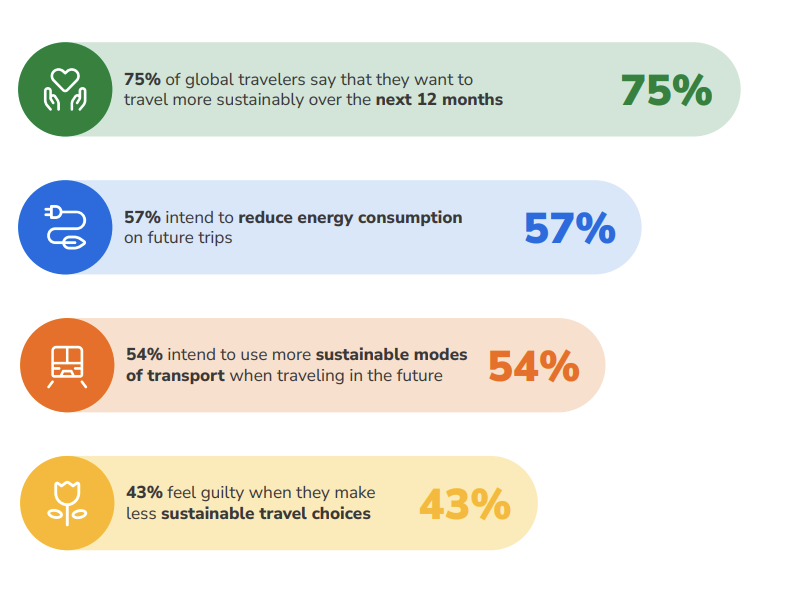 Source: Booking.com Sustainable Travel Report 2024
Travel intent is high for 2025
Will you be travelling in 2025? Percentage answering “yes definitely”
Skift Research Travel Outlook, n= 258 (US), 324 (UK), 261 (Germany), 257 (China), 529 (India), Data as of December 2025
Safety, costs, climate change and overcrowding top of mind
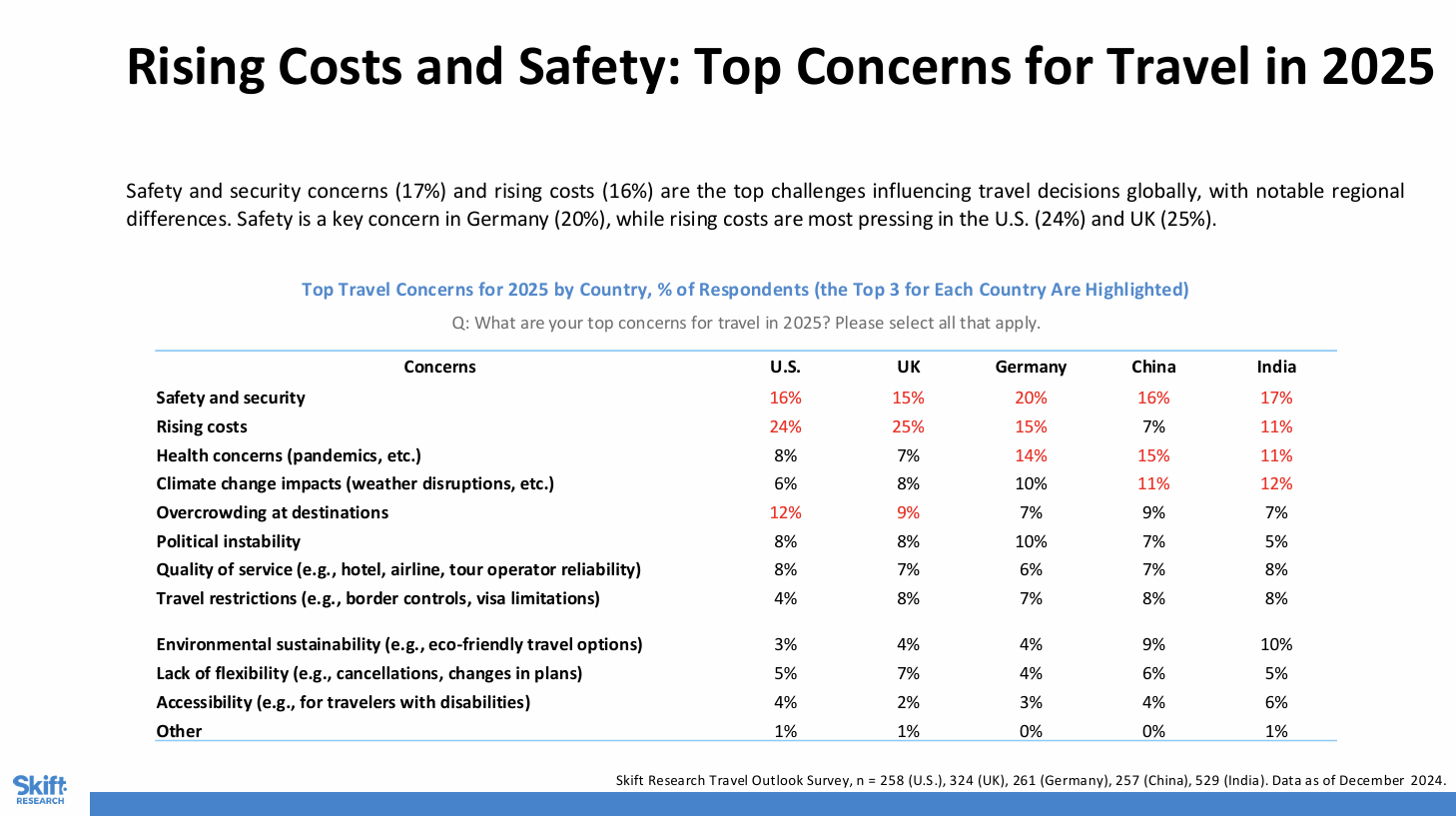 Skift Research Travel Outlook, n= 258 (US), 325 (UK), 261 (Germany), 257 (China), 529 (India), Data as of December 2025
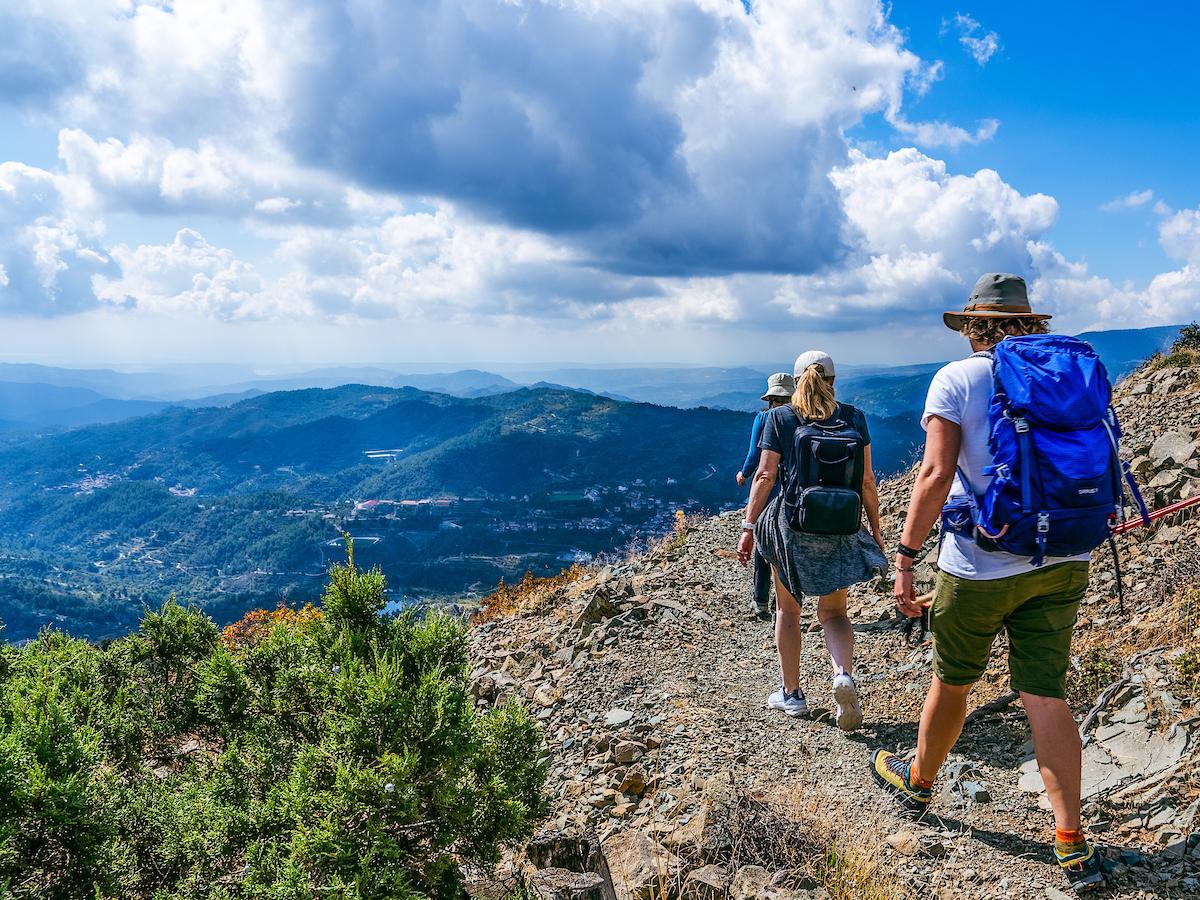 Part 5:
Key trends by source market
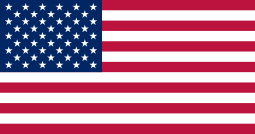 Couples without children
5% luxury travellers
MOTIVATIONS
NEEDS
Having fun
Exploring new destinations
Experiencing a sense of adventure
Exploration
Reconnection
Source: Tourism Australia, Nov 2022; Future of Global Tourism Demand
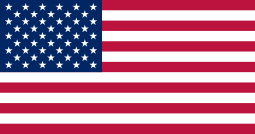 PREFERRED EXPERIENCES
IMPORTANCE OF SUSTAINABILITY
Natural environments
Aquatic and coastal
F&B experiences
Wildlife
Treatment of local people
Wildlife 
Respecting cultural practices
Does not shape travel choices for most
Source: Tourism Australia, Nov 2022; Future of Global Tourism Demand
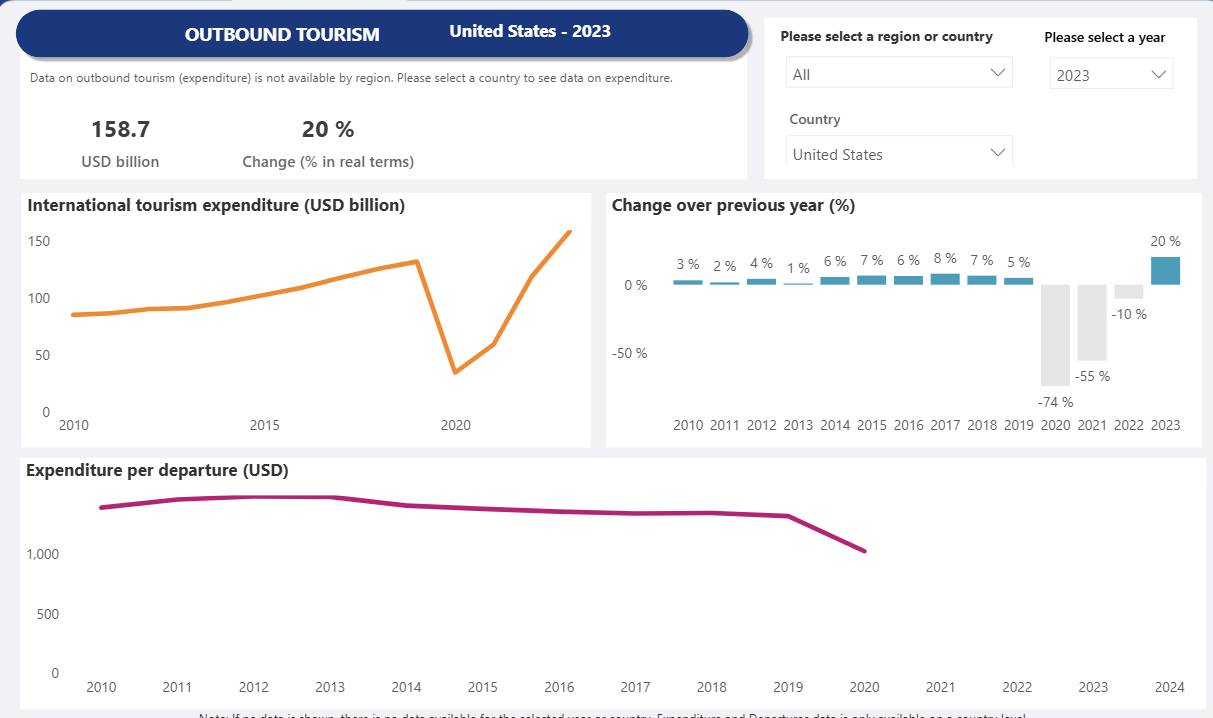 Source: UNWTO
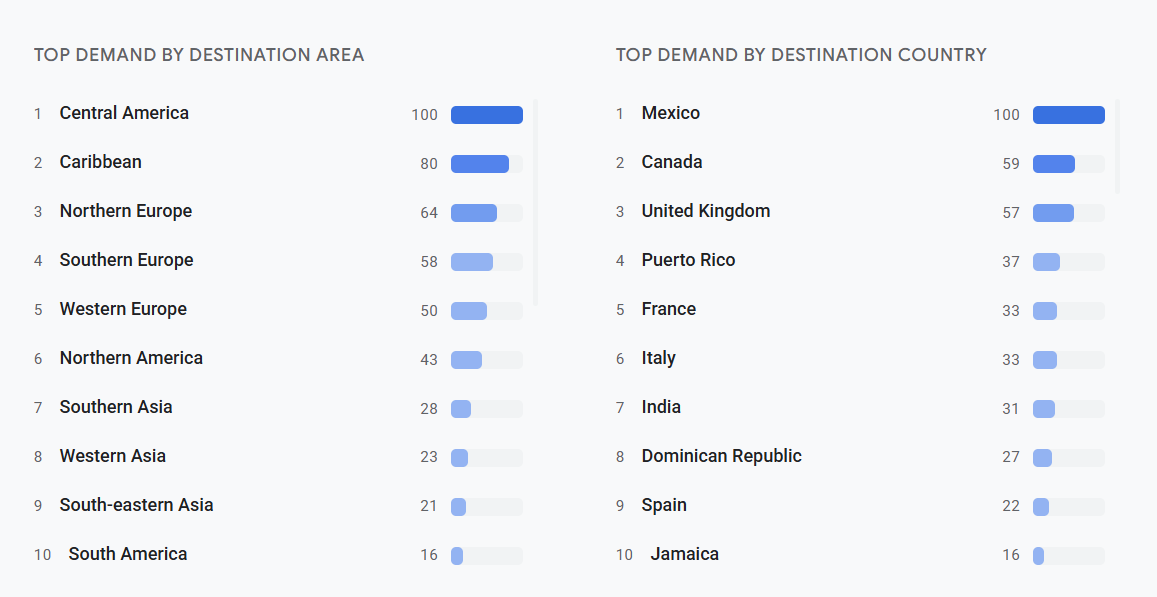 Source: Google Destination Insights, from 2 Aug 2024-2 Feb 2025, outbound travel demand
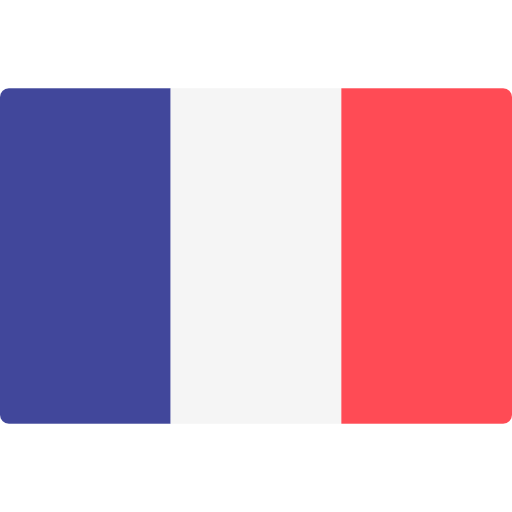 Couples without children/ family with children
13% high-yield travellers
MOTIVATIONS
NEEDS
Exploring new destinations
Learning and experiencing new things around the world
Relaxing
Having fun
Exploration
Source: Tourism Australia, Nov 2022; Future of Global Tourism Demand
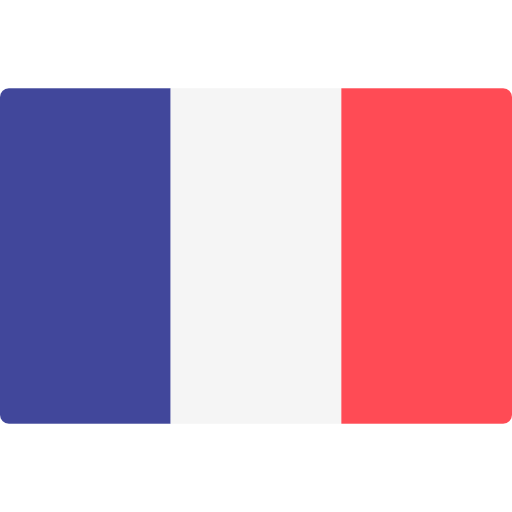 PREFERRED EXPERIENCES
IMPORTANCE OF SUSTAINABILITY
Natural environment
Journeys
Aquatic and coastal
Wildlife
Ethical treatment of animals
Respecting & preserving cultural heritage
Protecting land/ natural environment
Cost major barrier
Source: Tourism Australia, Nov 2022; Future of Global Tourism Demand
[Speaker Notes: , journeys (includes walking, hiking, rail),]
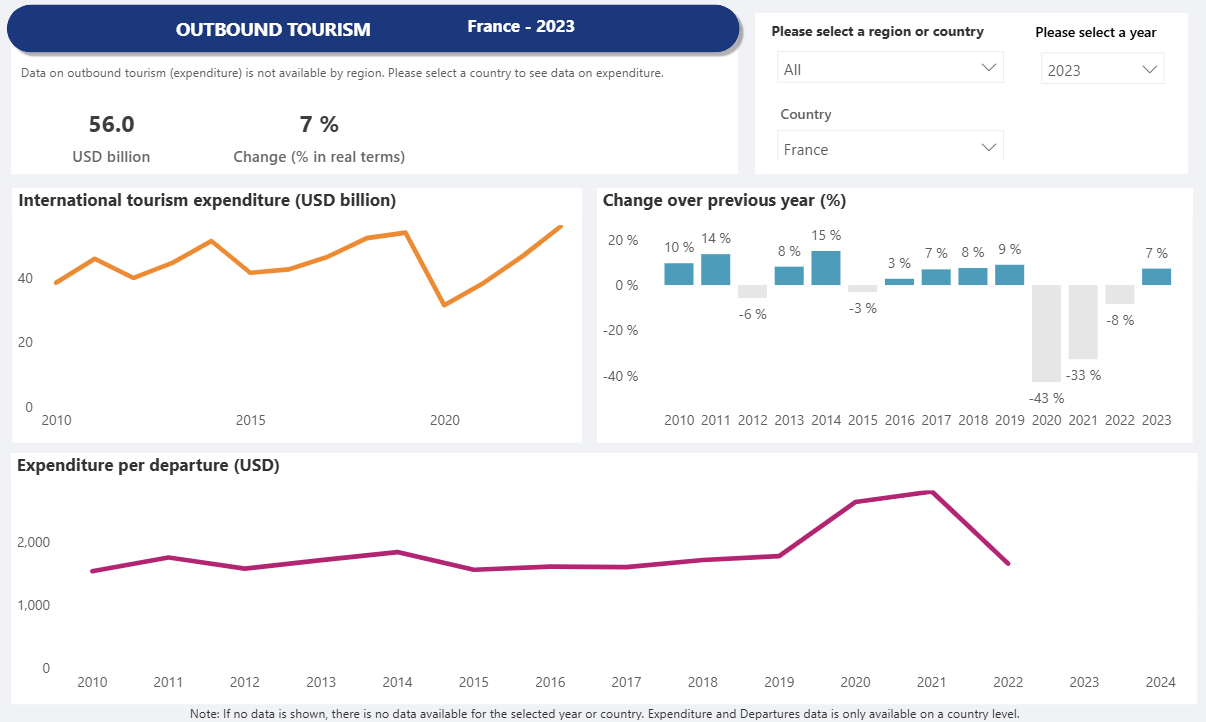 Source: UNWTO
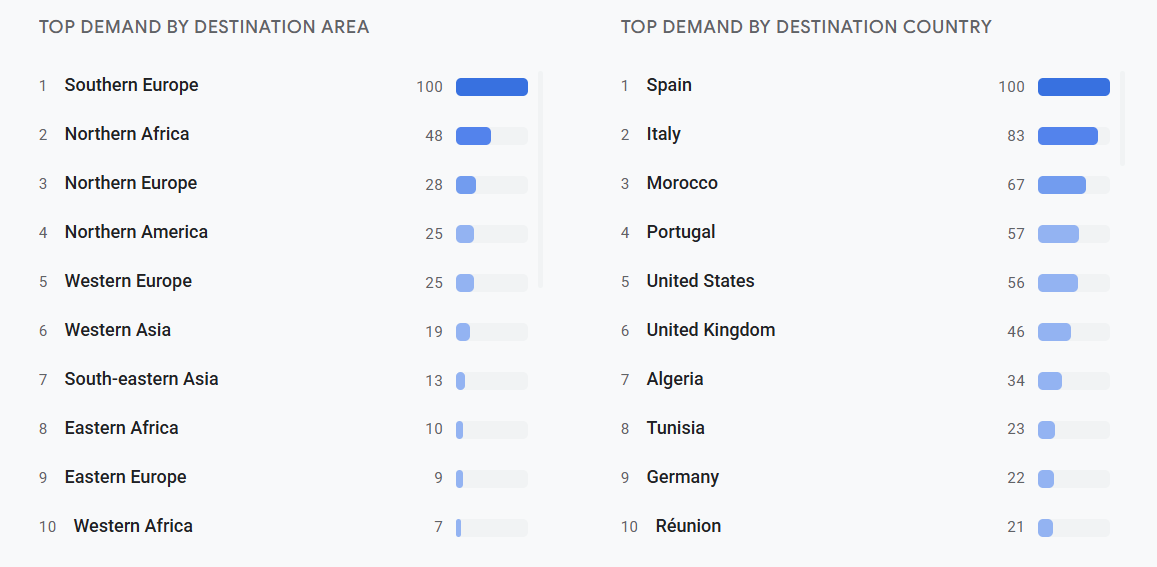 Source: Google Destination Insights, from 2 Aug 2024-2 Feb 2025, outbound travel demand
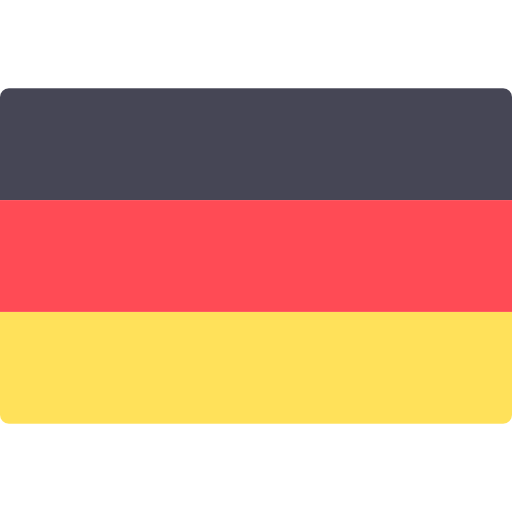 Couples without children
25% high-yield travellers
MOTIVATIONS
NEEDS
Relaxing and escaping everyday life
Immersing in different cultures
Having fun & exploration
Learning and experiencing new things
Exploration
Adventure
Passion
Source: Tourism Australia, Nov 2022; Future of Global Tourism Demand
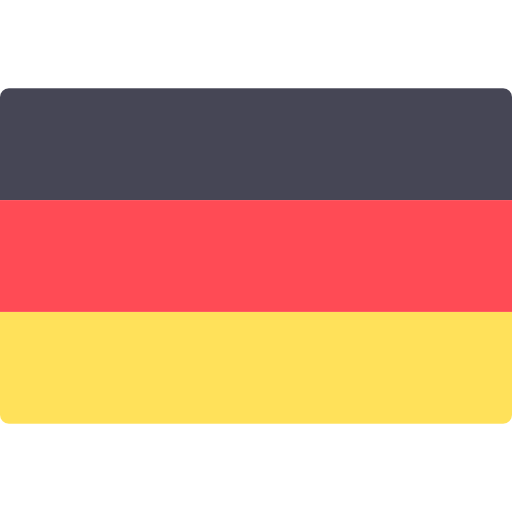 PREFERRED EXPERIENCES
IMPORTANCE OF SUSTAINABILITY
Natural environments
Aquatic and coastal
Journeys
Wildlife
Ethical treatment of animals
Respecting cultural heritage & practices of destination
Interest in/ willingness to pay for these lower than global average
Source: Tourism Australia, Nov 2022; Future of Global Tourism Demand
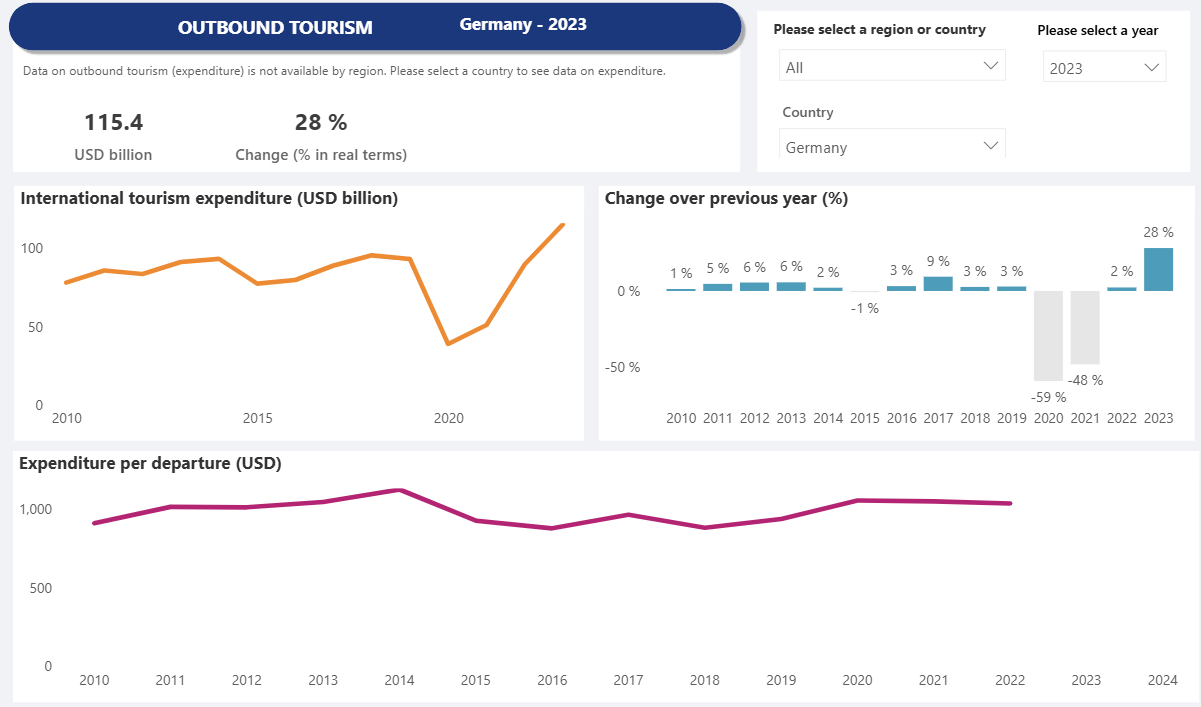 Source: UNWTO
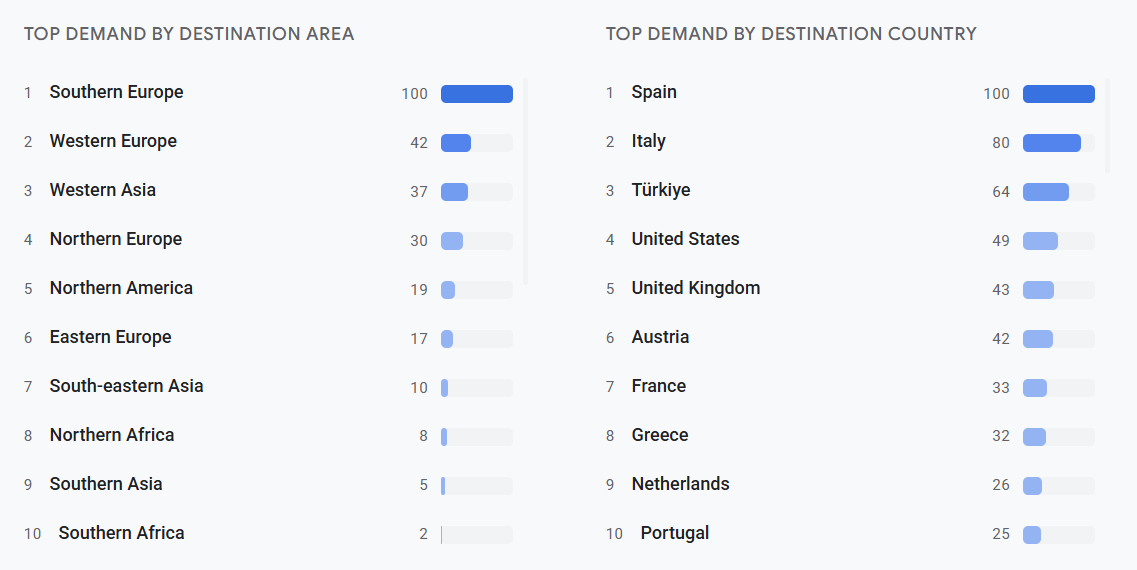 Source: Google Destination Insights, from 2 Aug 2024-2 Feb 2025, outbound travel demand
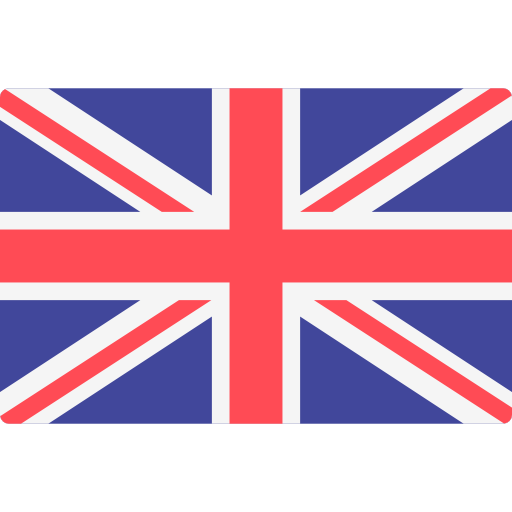 Couples without children
25% high-yield travellers
MOTIVATIONS
NEEDS
Having fun
Relaxing and escaping everyday life
Reconnection
Exploration
Adventure
Source: Tourism Australia, Nov 2022; Future of Global Tourism Demand
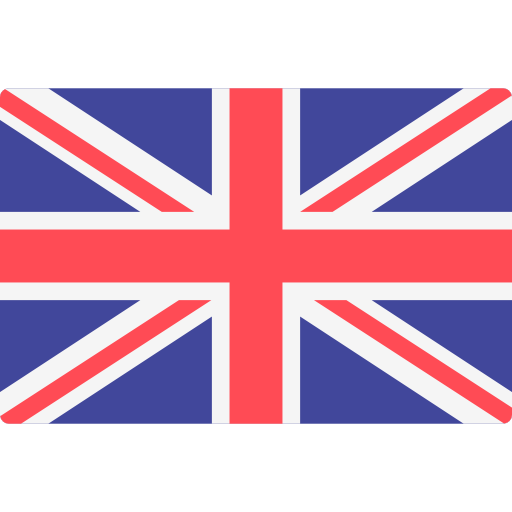 PREFERRED EXPERIENCES
IMPORTANCE OF SUSTAINABILITY
Natural environments
Wildlife
Aquatic and coastal
F&B
Ethical treatment of wildlife
Respecting cultural heritage & practices of destination
Greater availability of affordable options important
Source: Tourism Australia, Nov 2022; Future of Global Tourism Demand
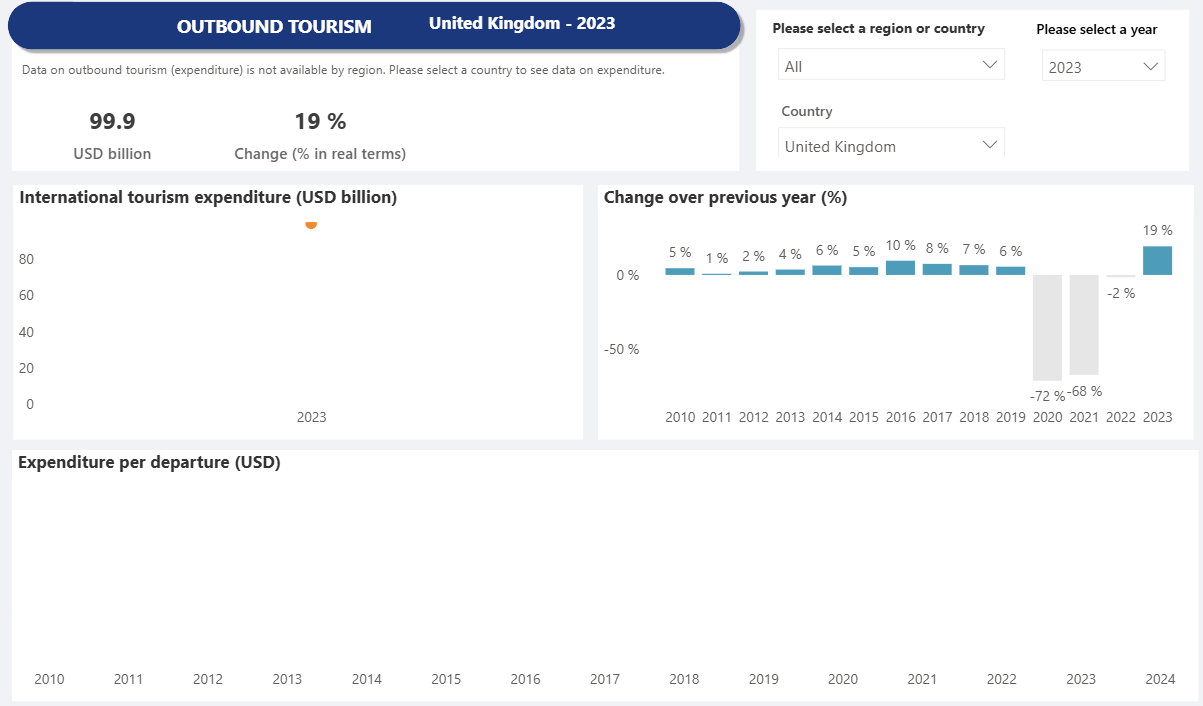 Source: UNWTO
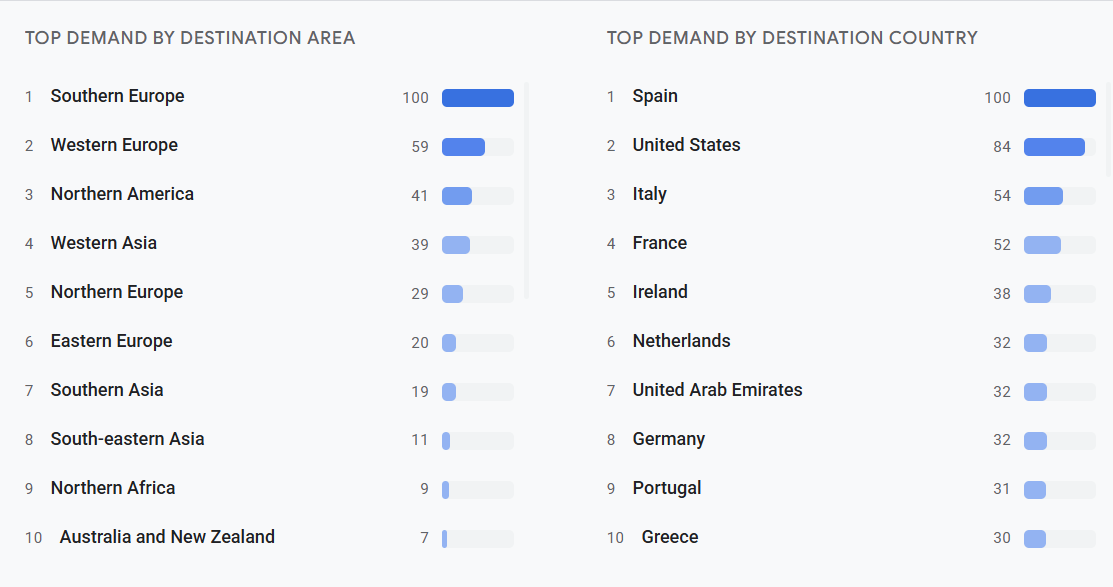 Source: Google Destination Insights, from 2 Aug 2024-2 Feb 2025, outbound travel demand
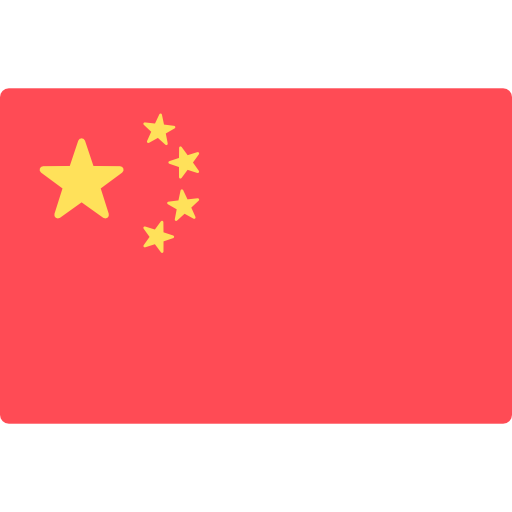 Couples without children
MOTIVATIONS
NEEDS
Getting in touch with nature
Learning & experiencing new things
Immersing themselves in different cultures
Relaxing and escaping everyday life
Transformation
Get into Nature
Source: Tourism Australia, Nov 2022; Future of Global Tourism Demand
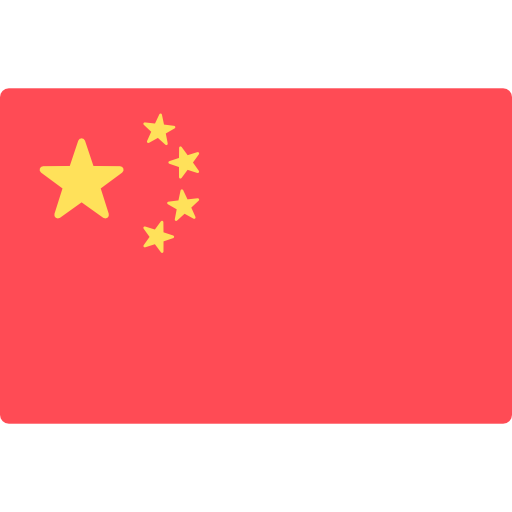 PREFERRED EXPERIENCES
IMPORTANCE OF SUSTAINABILITY
F&B
Natural environment
Aquatic and coastal
Journey
Respecting, preserving cultural heritage & natural environment
See personal benefits of choosing sustainable travel, makes the trip more enjoyable
Source: Tourism Australia, Nov 2022; Future of Global Tourism Demand
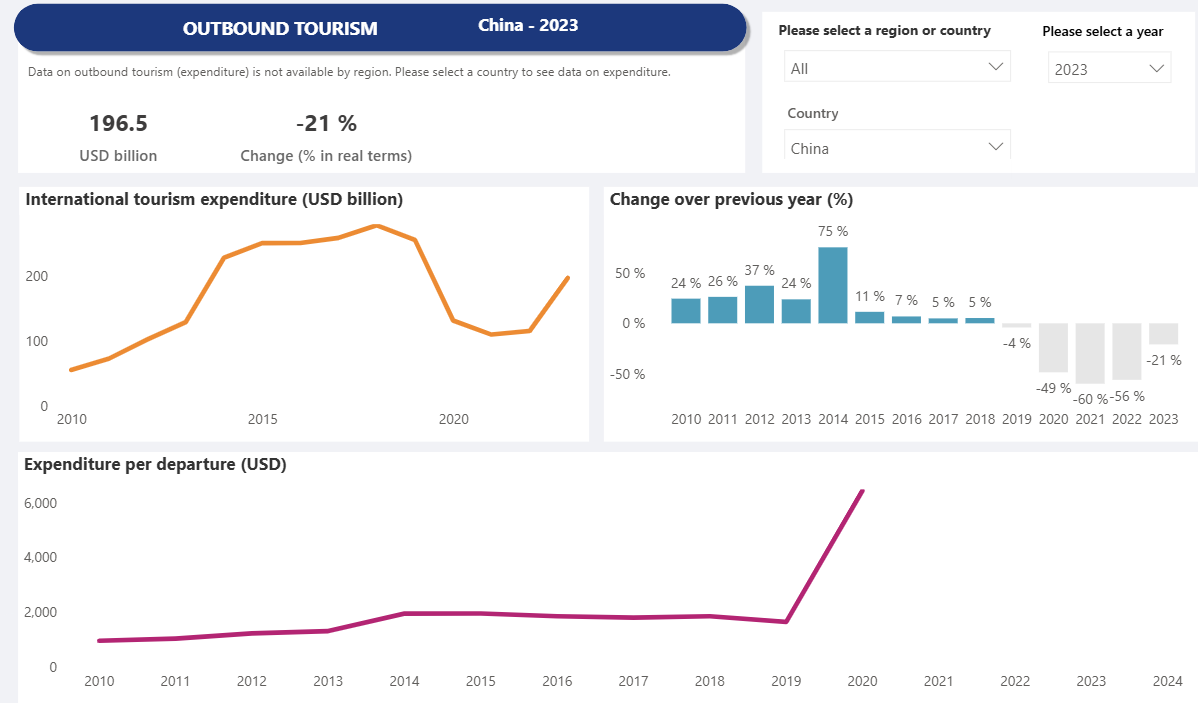 Source: UNWTO
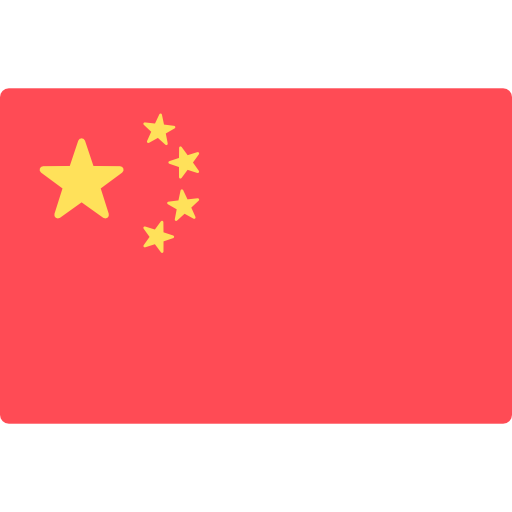 With friends or alone
4% luxury market
MOTIVATIONS
NEEDS
Having fun and enjoying themselves
Pampering themselves
Indulging
Passion/ Hobbies
Source: Tourism Australia, Nov 2022; Future of Global Tourism Demand
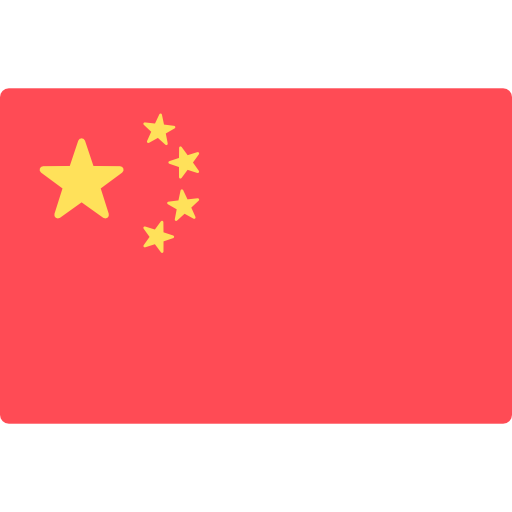 PREFERRED EXPERIENCES
IMPORTANCE OF SUSTAINABILITY
F&B
Heritage
Journeys
Hobbies
Respecting cultural heritage
Ethical treatment of animals
Interest in/ willing to pay for sustainable options lower than global average
Cost big barrier
Source: Tourism Australia, Nov 2022; Future of Global Tourism Demand
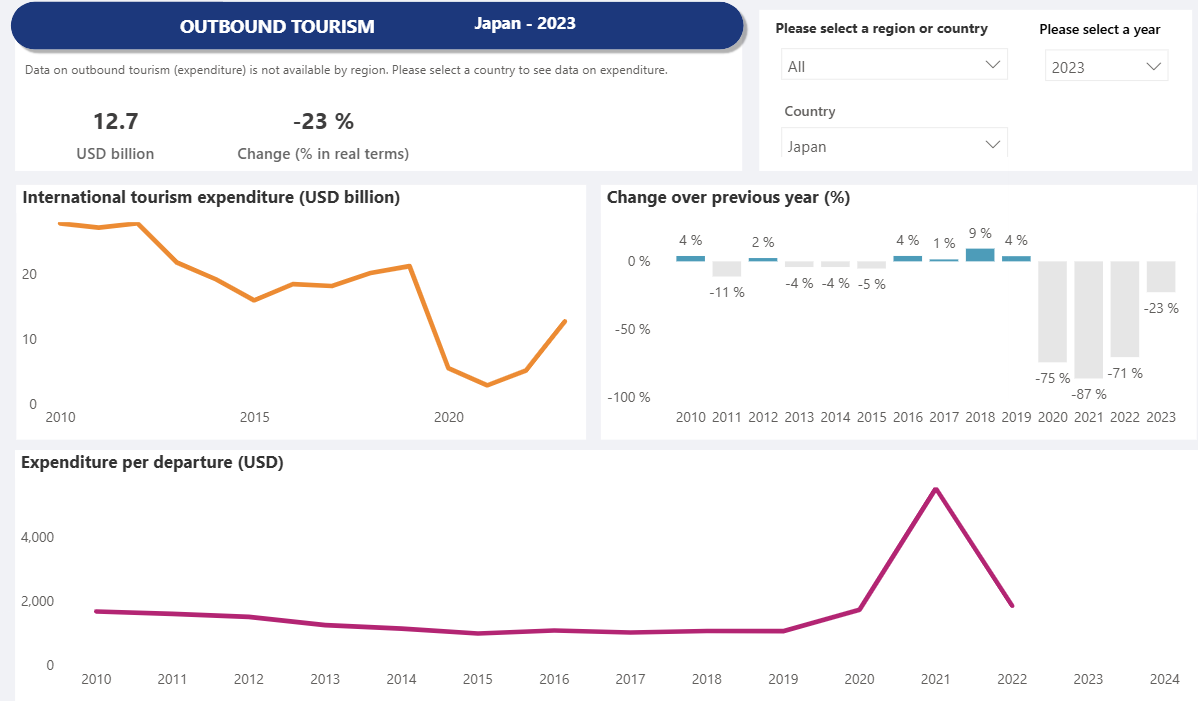 Source: UNWTO
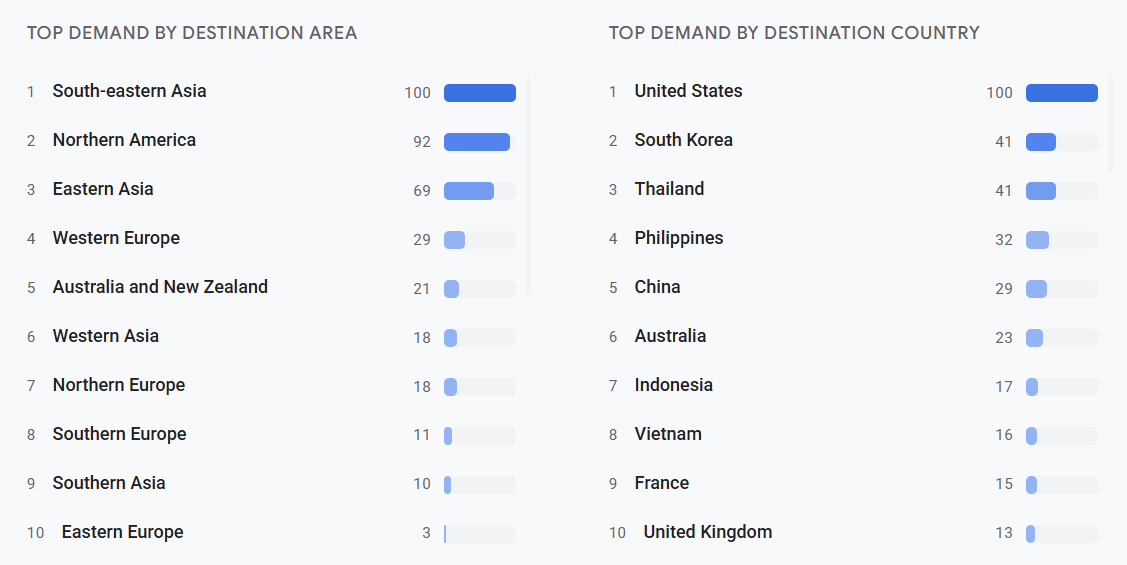 Source: Google Destination Insights, from 2 Aug 2024-2 Feb 2025, outbound travel demand
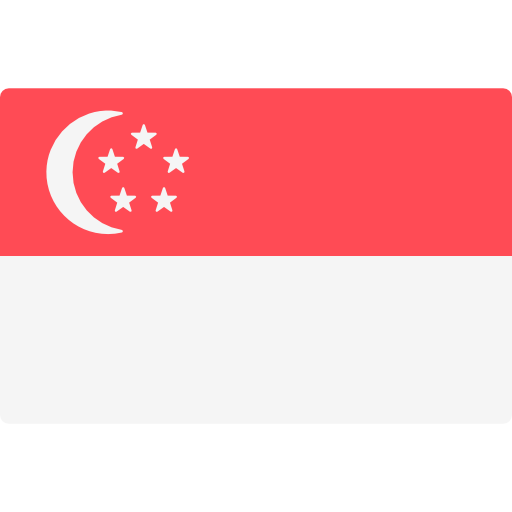 With friends, parents or family with adult children
38% high-yield
MOTIVATIONS
NEEDS
Relaxing
Having fun
Escaping everyday life pressures
Exploring new destinations
Exploration
Reconnection
Source: Tourism Australia, Nov 2022; Future of Global Tourism Demand
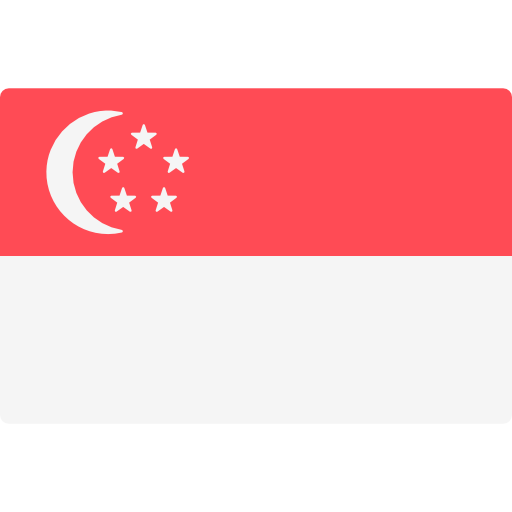 PREFERRED EXPERIENCES
IMPORTANCE OF SUSTAINABILITY
F&B
Natural environment
Protection of natural environment
Respecting cultural heritage
Acknowledge right thing to do, but limited willingness to pay
Source: Tourism Australia, Nov 2022; Future of Global Tourism Demand
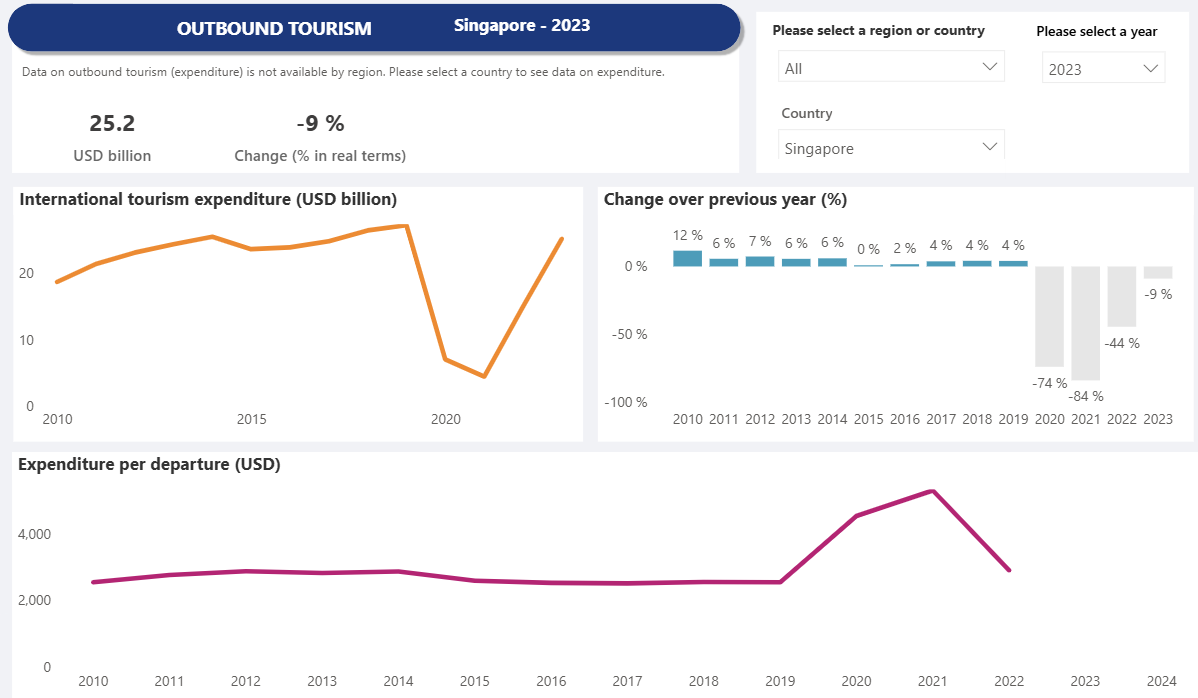 Source: UNWTO
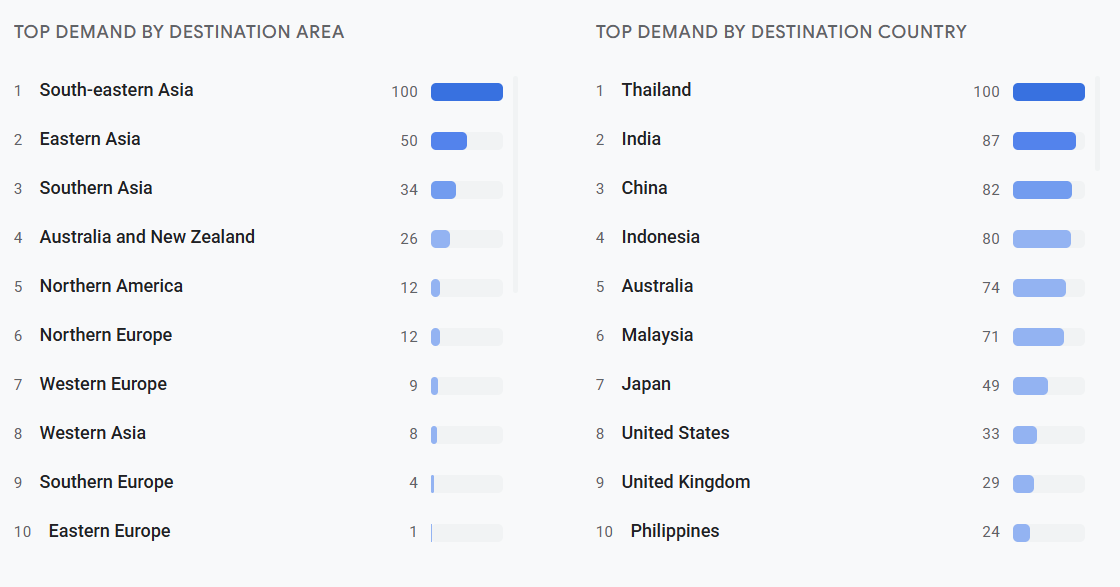 Source: Google Destination Insights, from 2 Aug 2024-2 Feb 2025, outbound travel demand
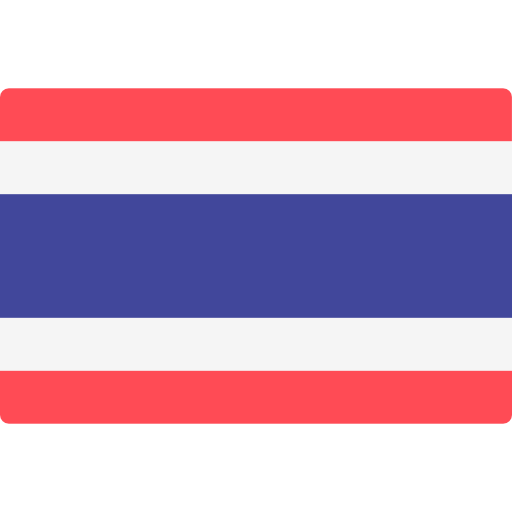 With friends or family with adult children
MOTIVATIONS
NEEDS
Getting in touch with nature
Feeling secure and comfortable
Leaning, experiencing new things
Focusing on wellbeing
Escaping everyday life pressures
Having fun
Into Nature
Transformation
Source: Tourism Australia, Nov 2022; Future of Global Tourism Demand
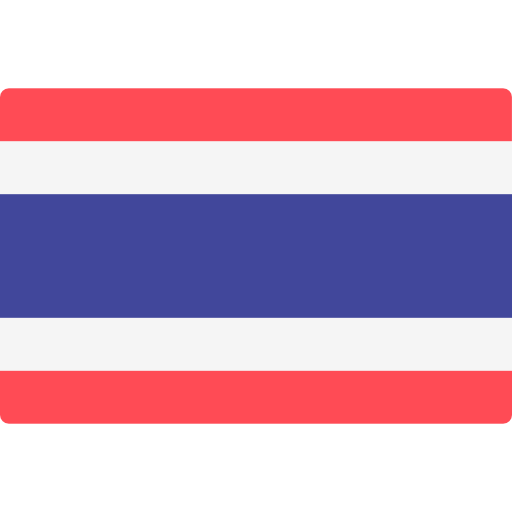 PREFERRED EXPERIENCES
IMPORTANCE OF SUSTAINABILITY
Natural environment
F&B
Place higher emphasis than global average
1 in 2 Thais devoted to sustainable tourism practices
Cost, extra effort, main barrier
Source: Tourism Australia, Nov 2022; Future of Global Tourism Demand
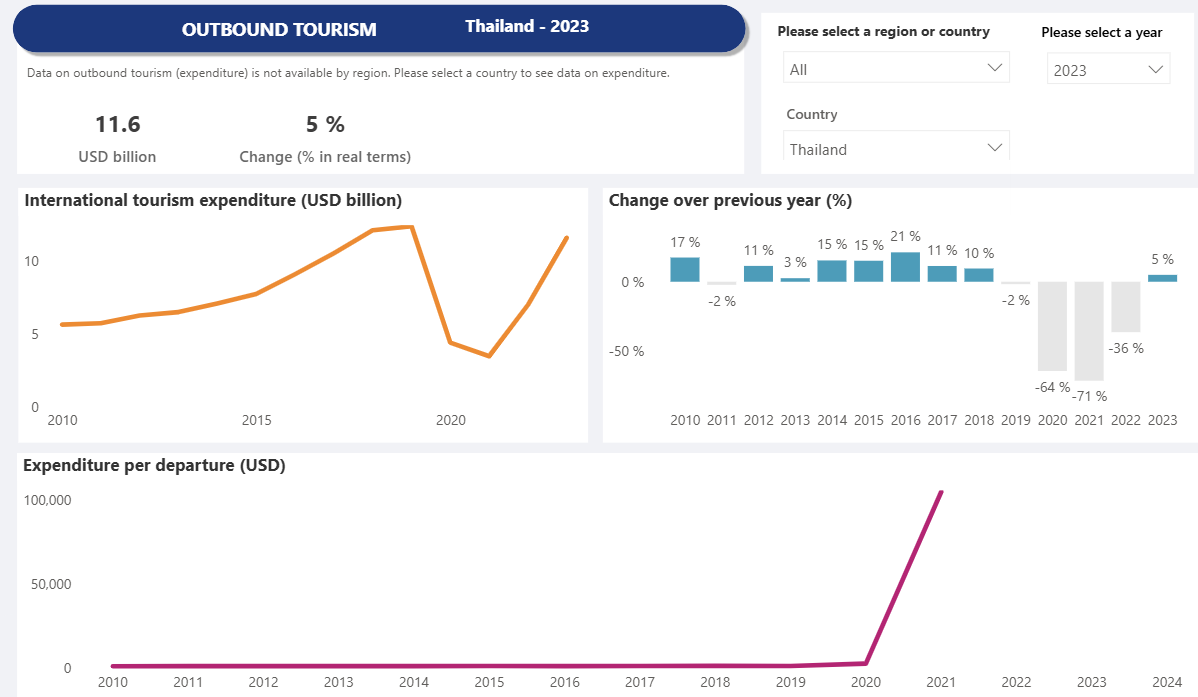 Source: UNWTO
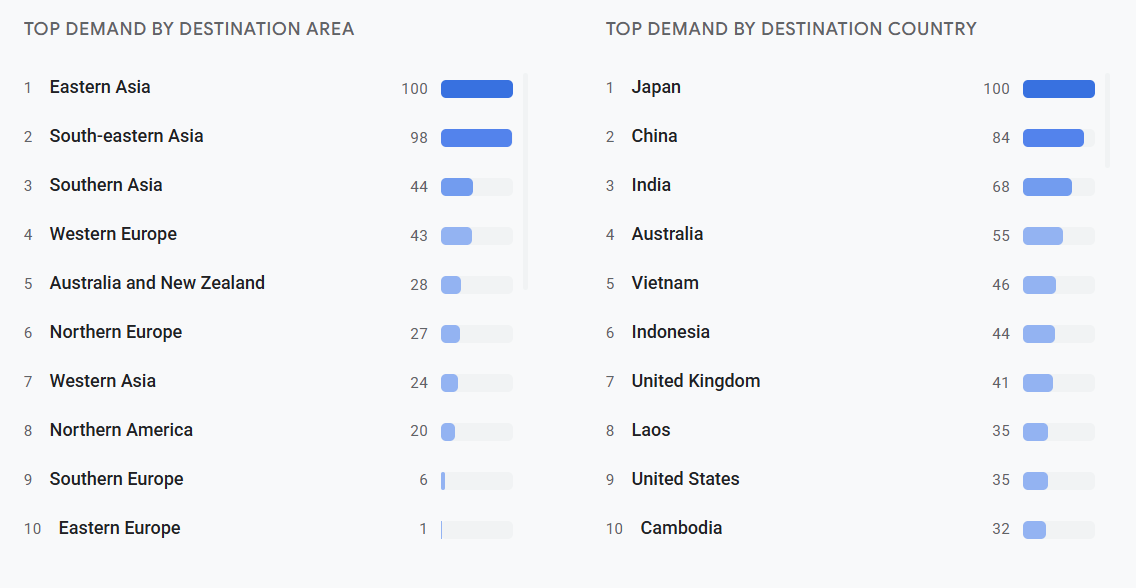 Source: Google Destination Insights, from 2 Aug 2024-2 Feb 2025, outbound travel demand
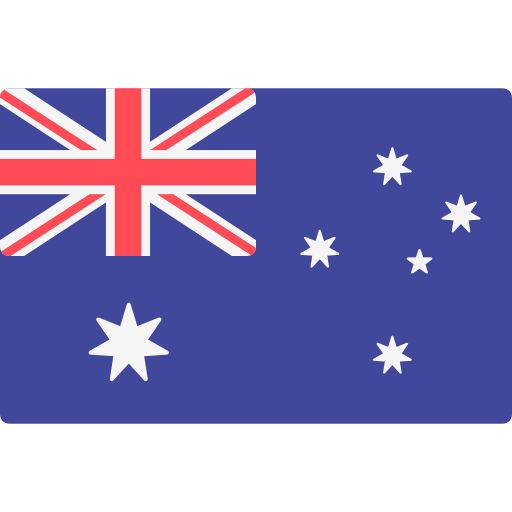 As a couple without children or as a family with adult children
MOTIVATIONS
NEEDS
Having fun & enjoying themselves
Sense of adventure
Exploration
Reconnection
Adventure
Source: Tourism Australia, Nov 2022; Future of Global Tourism Demand
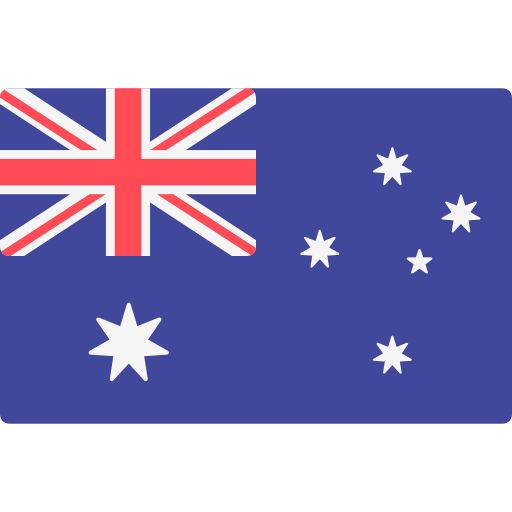 PREFERRED EXPERIENCES
IMPORTANCE OF SUSTAINABILITY
Natural environment
F&B
Wildlife
Heritage
Aquatic & coastal
Ethical treatment of wildlife
Protection of land, natural environment
Respecting cultural heritage
Ethical treatment of local people
Cost and limited options limiting facvtors
Source: Tourism Australia, Nov 2022; Future of Global Tourism Demand
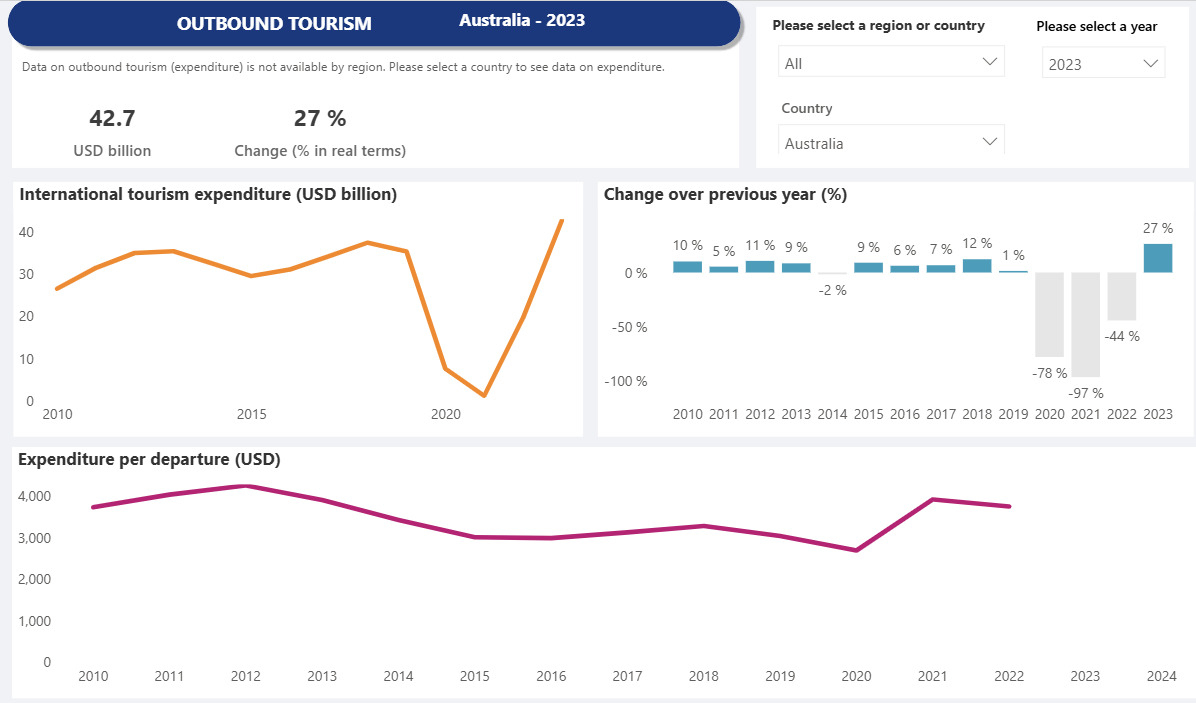 Source: UNWTO
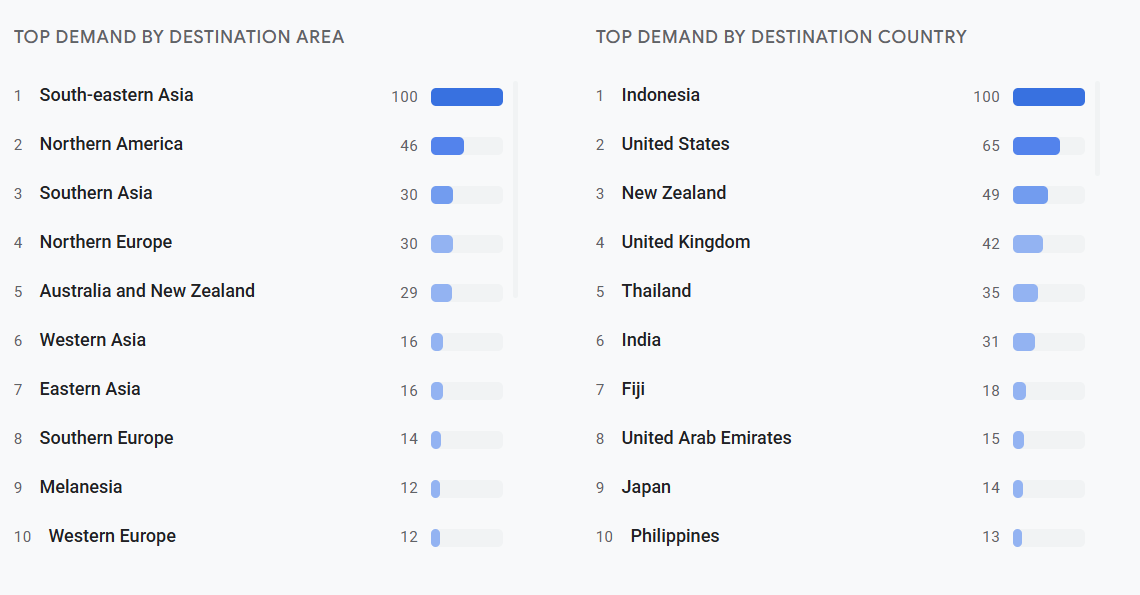 Source: Google Destination Insights, from 2 Aug 2024-2 Feb 2025, outbound travel demand
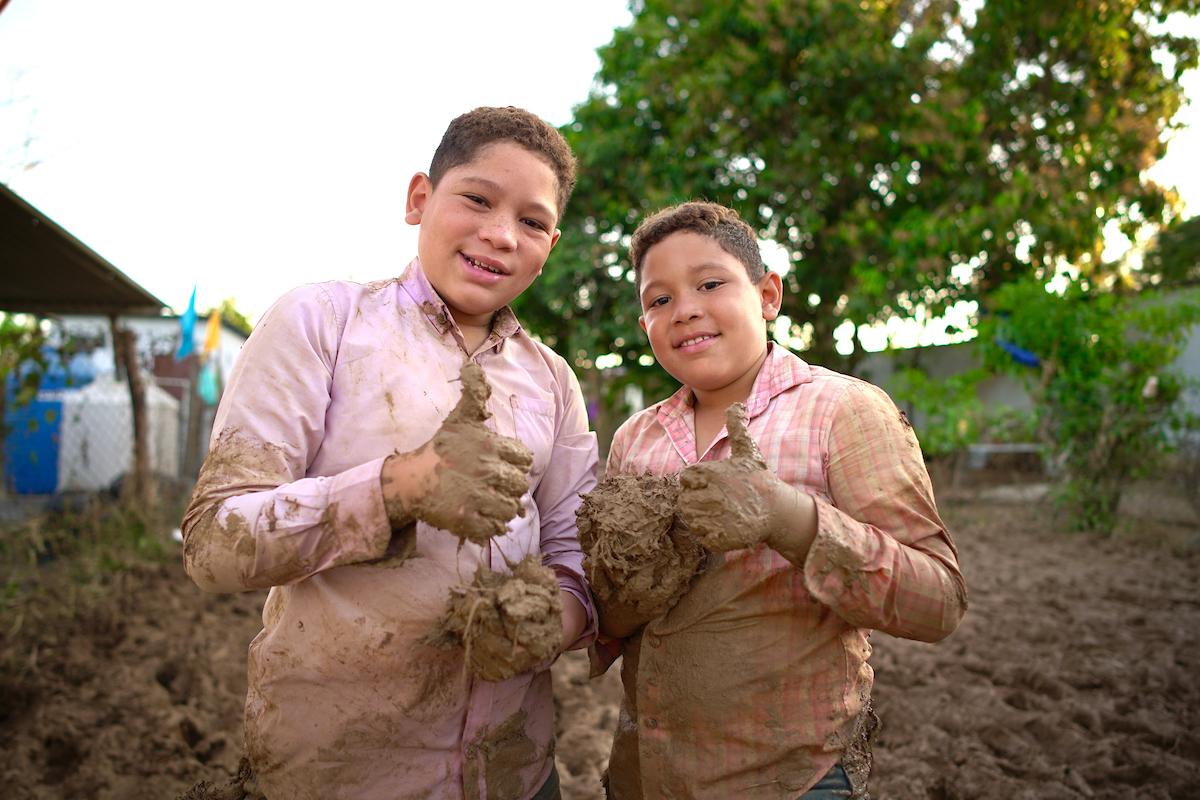 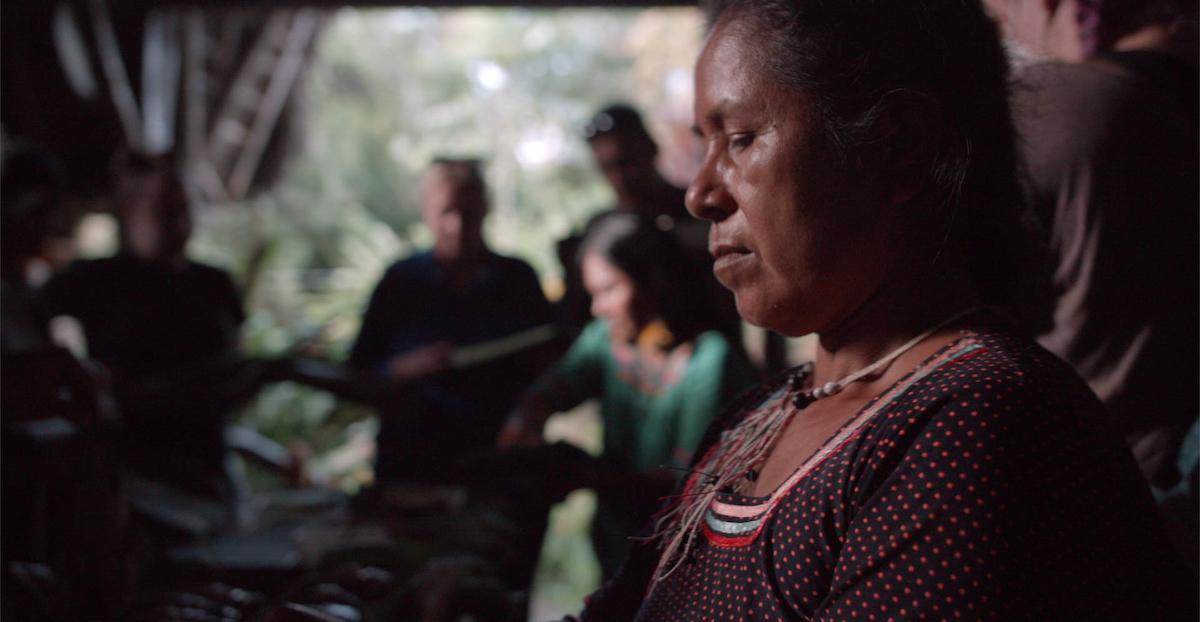 Part 6:
Key Takeaways
© ATTA / Matt Corliss
© ATTA / Daniel Santos
KEY TAKEAWAYS
A diverse mix of source destinations is key for an economically sustainable tourism industry
1
2
Look for different niches within key source markets
Sustainability is of growing importance to global source markets, but not – yet – a driving factor for decision making
3
Outbound travel is increasingly strong from Asia, driven by China and India
4
Successful partnerships in new markets take time, and ideally evolve over time - there are no quick wins!
5
[Speaker Notes: So what are the 3 takeaways I’d like you to go away with?
Adventure travel contributes hugely, not only in terms of revenue, but also to nature and communities
Adventure travellers will travel again, are safety conscious - and sustainability is high on their agenda and 
ATWS 2023 will be a wonderful opportunity to showcase what makes adventure travel in Japan so unique - and I hope that you all take advantage of that opportunity

Many thanks for your time!]
Thank You!
Come join the ATTA community
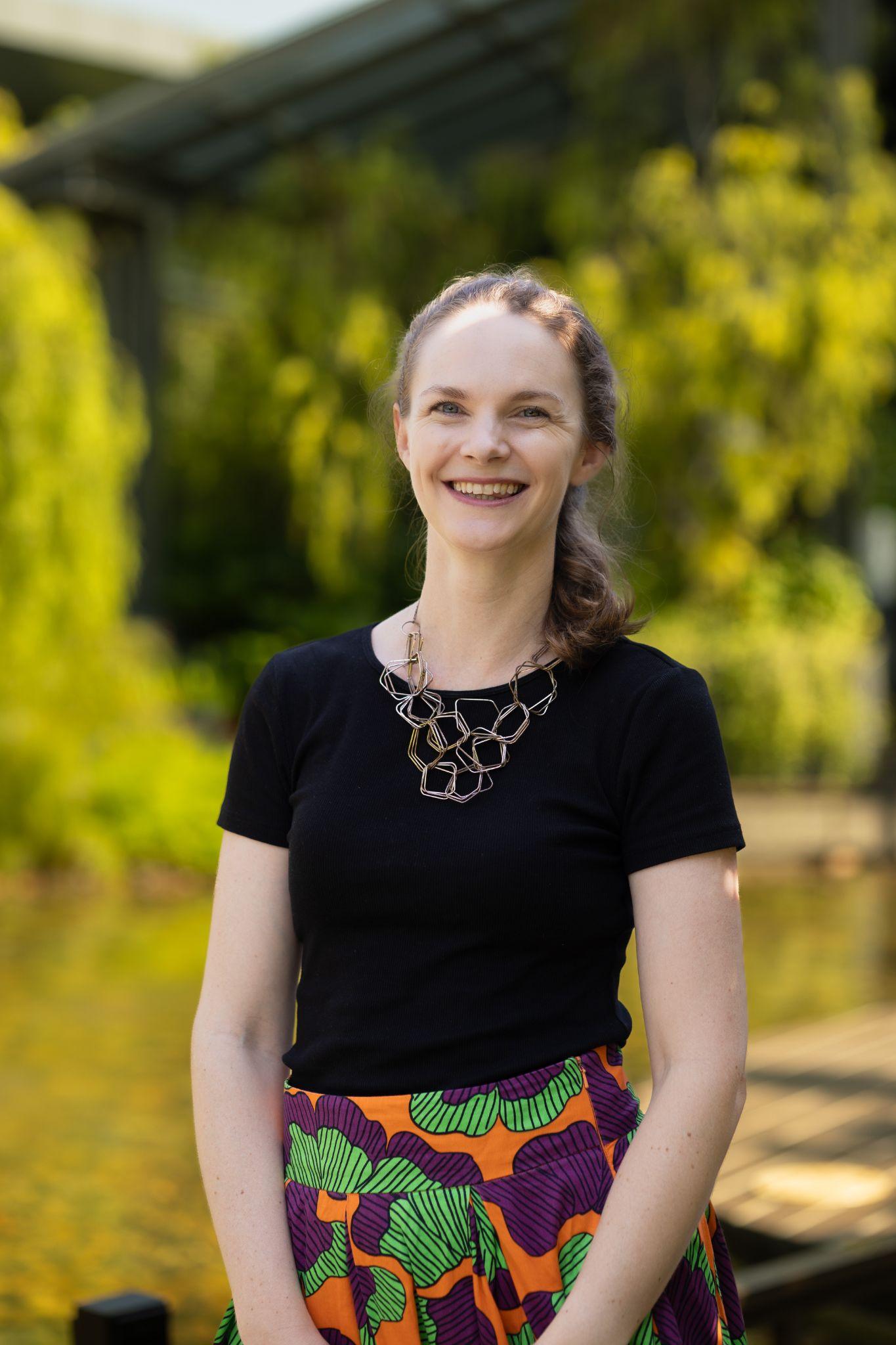 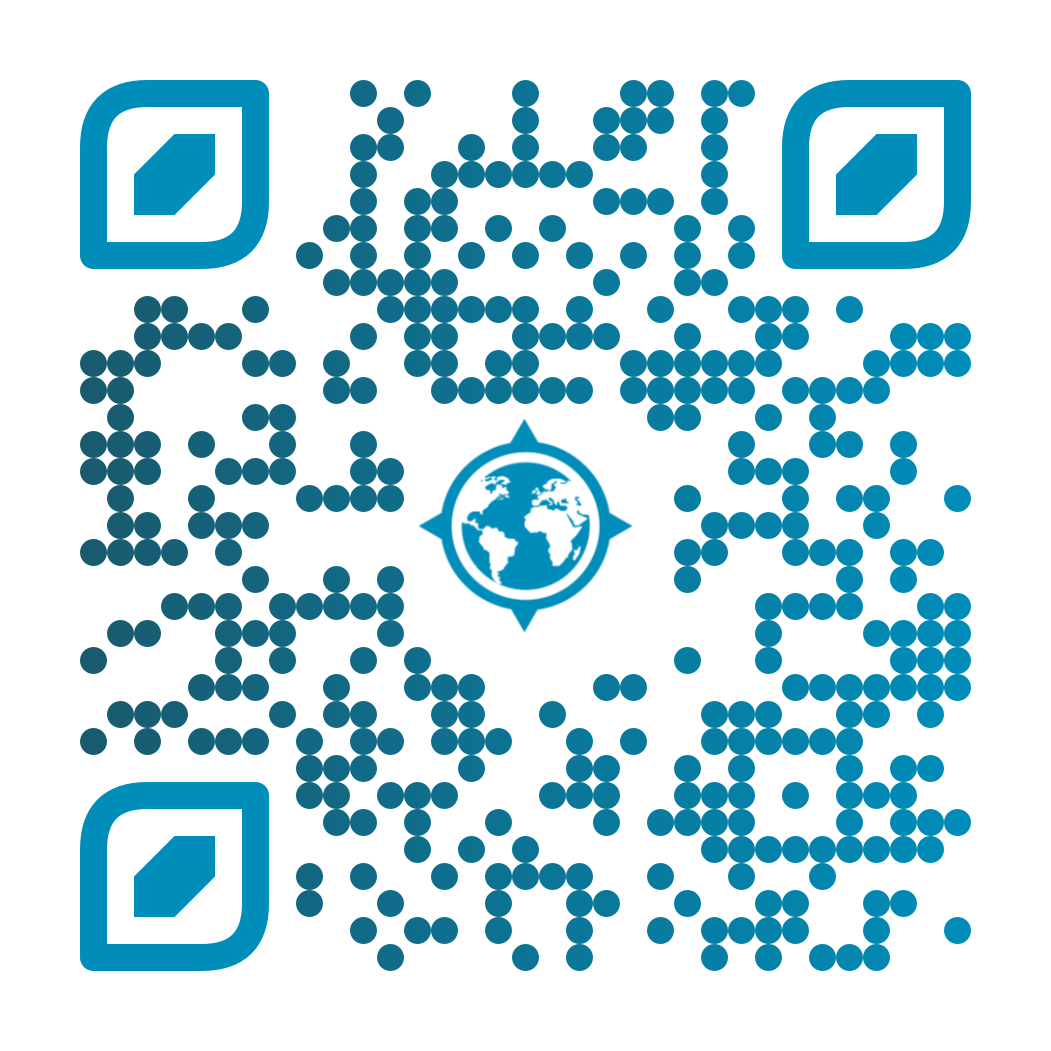 HANNAH PEARSON
hannah.p@adventuretravel.biz
Regional Director, APAC
© ATTA|  Hassen Salum
© ATTA|  Hassen Salum